Topics in Connectivism
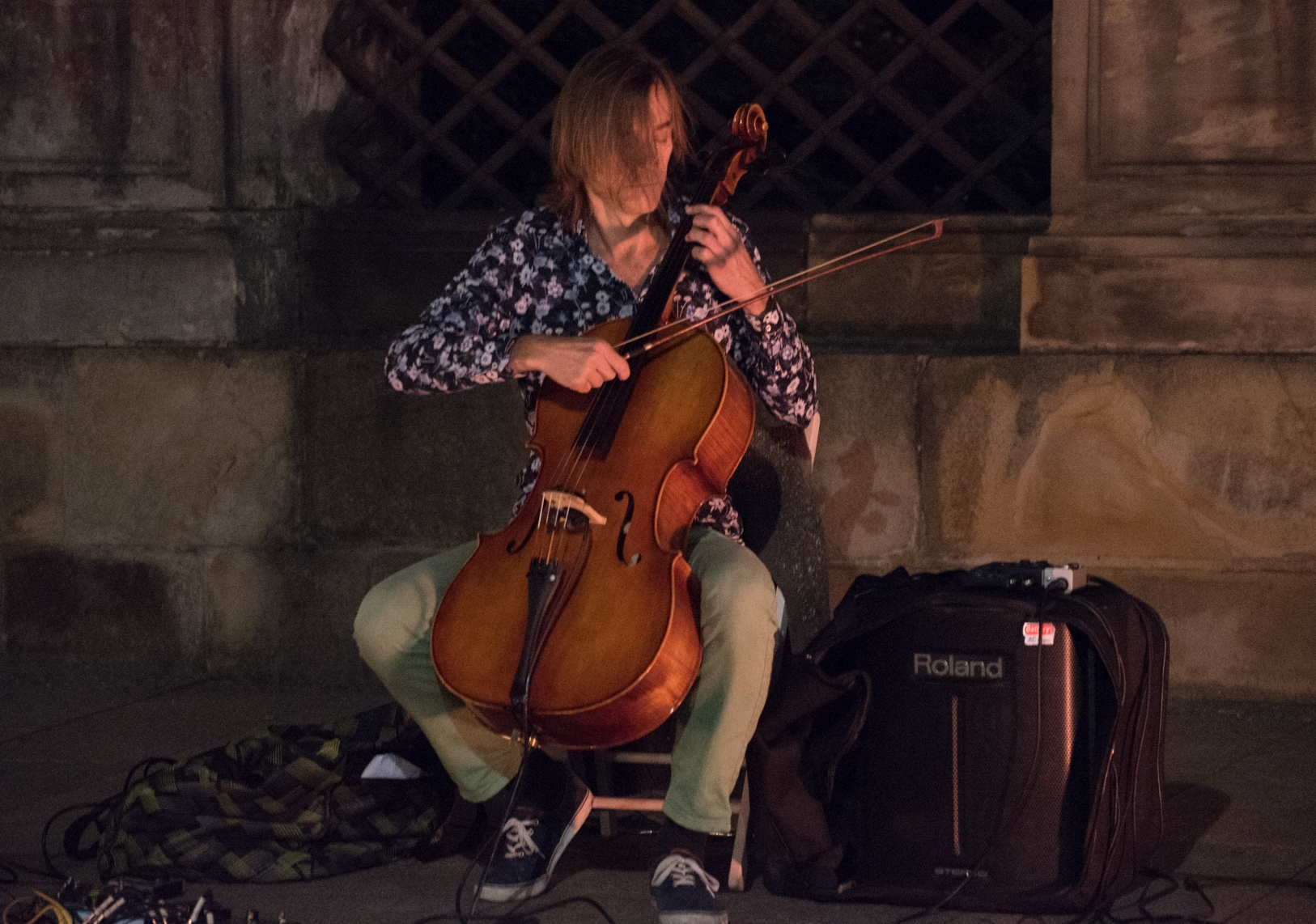 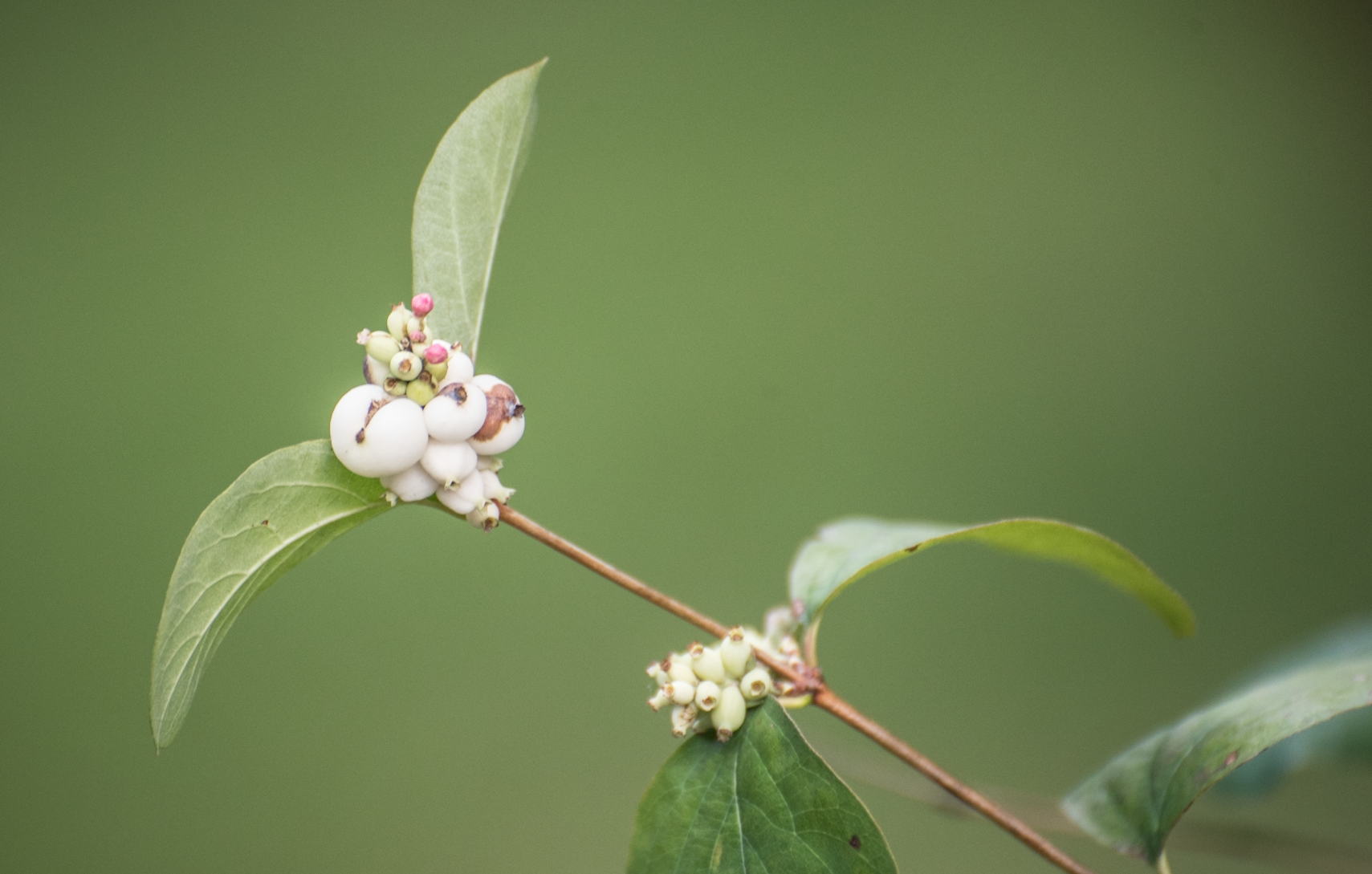 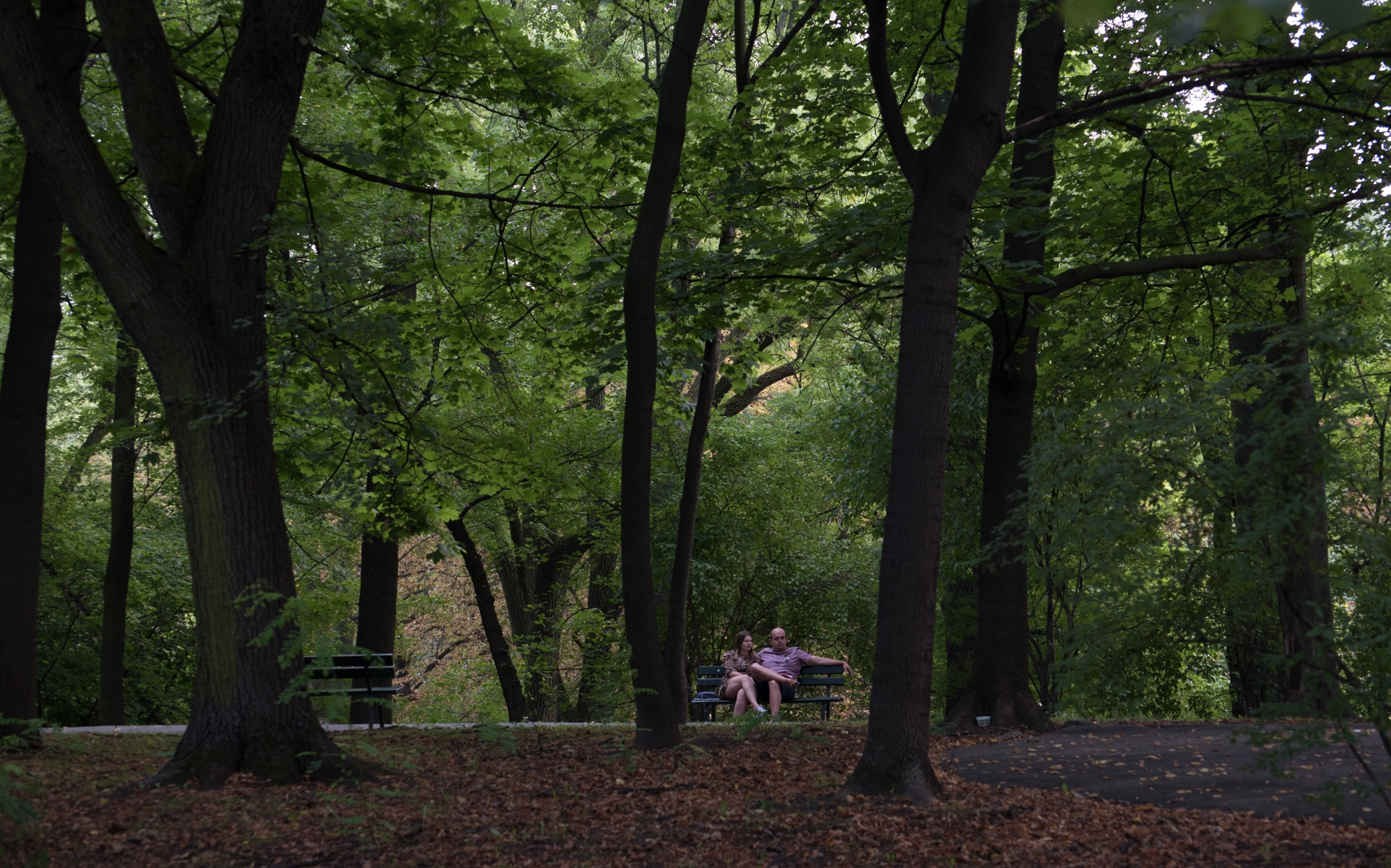 Stephen Downes
Warsaw, Poland
August 28, 2017
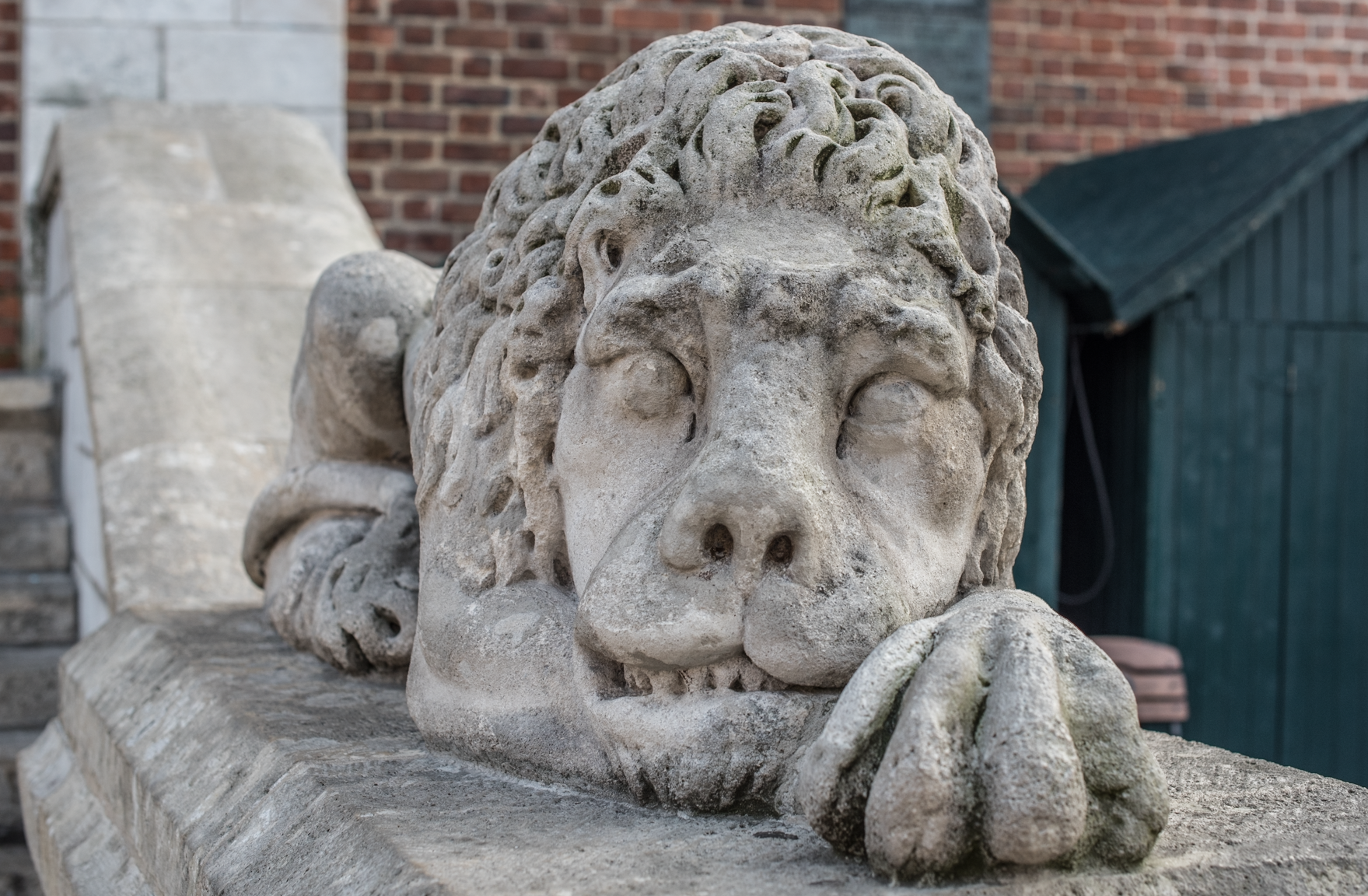 Open Networks
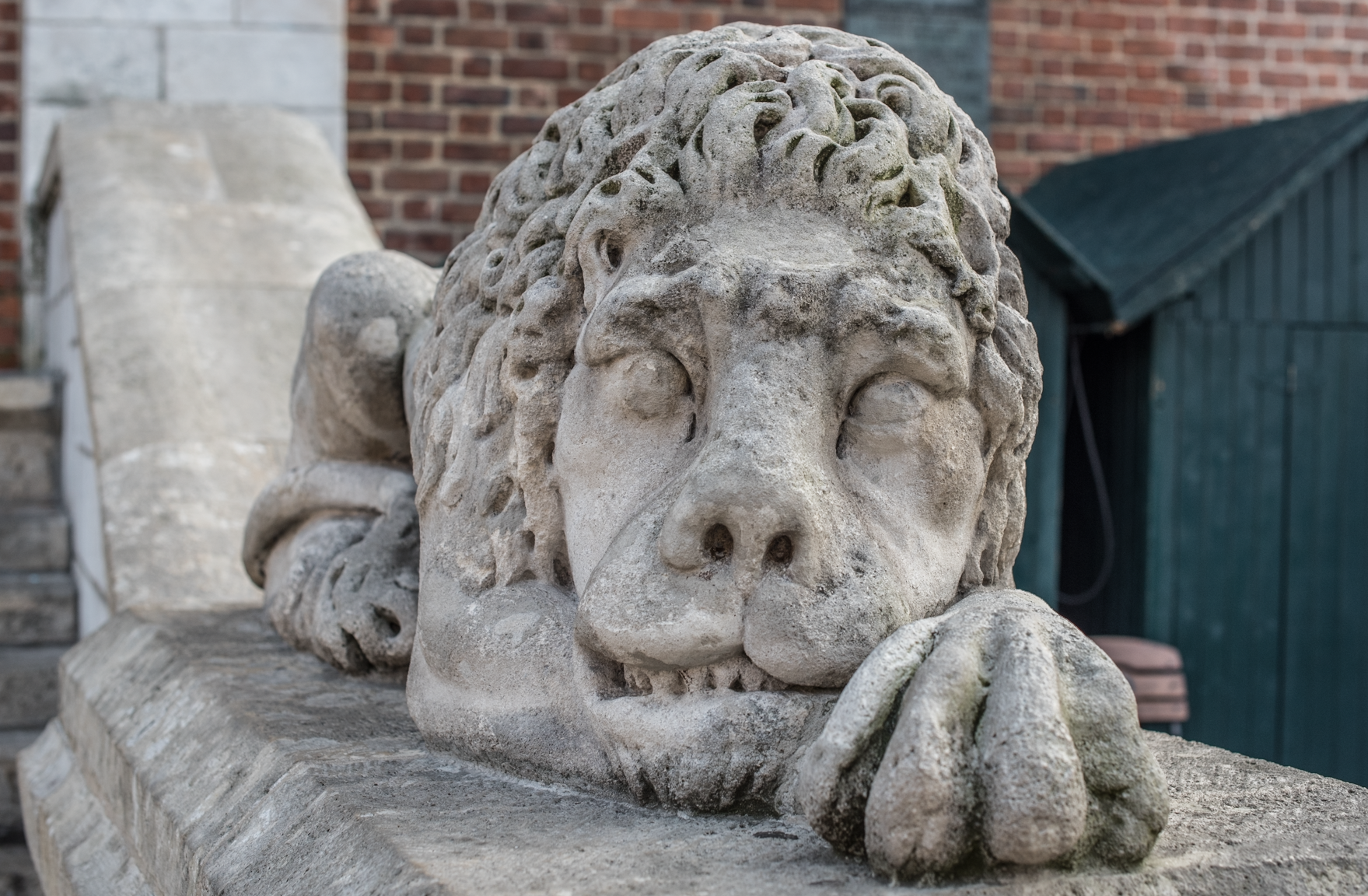 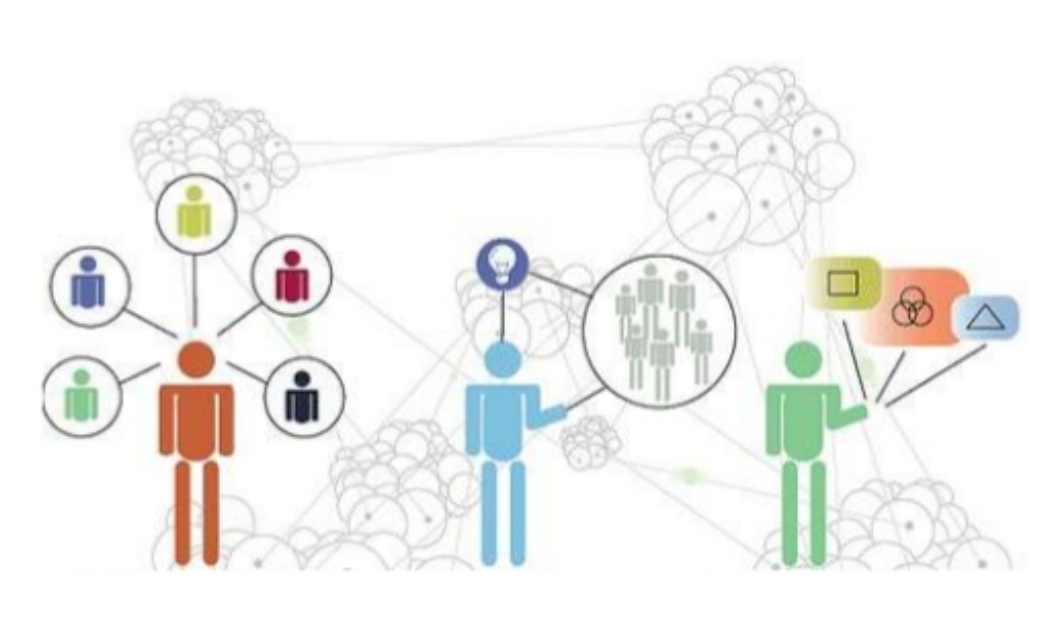 Current Work
Elearning Landscape – TBA
Future of eLearning – TBA
Canada School of Public Service - http://www.csps-efpc.gc.ca/index-eng.aspx 
CASS - https://www.adlnet.gov/introducing-the-next-big-thing-cass/
MOOCs – yes, still – http://www.federica.eu/c/connectivism_and_learning http://candl.mooc.ca
MOOC Aggregation Engine – http://www.mooc.ca
Personal Learning Environments – gRSShopper in a Box – http://grasshopper.downes.ca 
Connectivism - https://www.slideshare.net/CatherineFarrant/connectivist-learning-theory
MOOCs
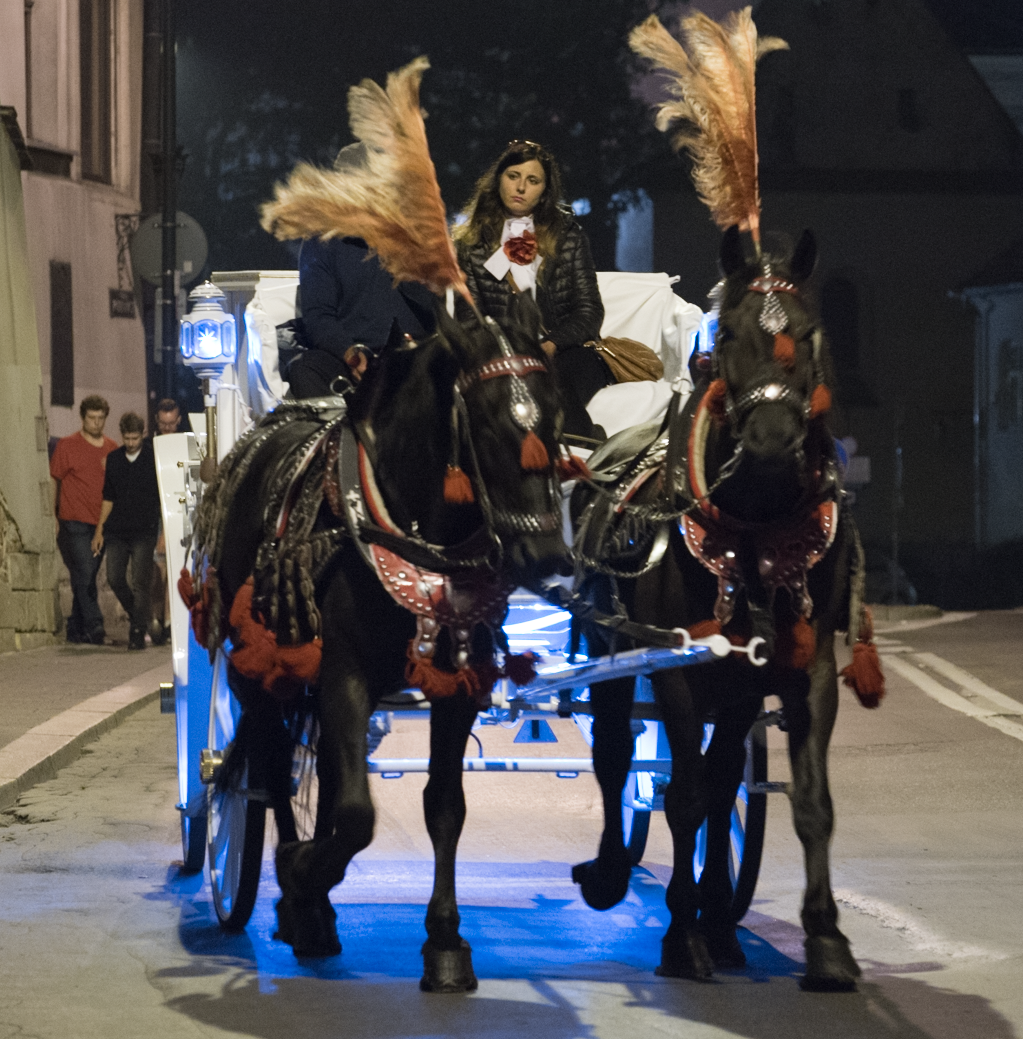 True History of the MOOC - https://sites.google.com/site/themoocguide/home 
cMOOC and xMOOC - http://www.tonybates.ca/2014/10/13/comparing-xmoocs-and-cmoocs-philosophy-and-practice/ 
FutureLearn - https://www.futurelearn.com/ 
Personal Learning- http://www.downes.ca/presentation/380
Distributed Social Networks
Opera Unite - http://mashable.com/2009/06/15/opera-unite/ 
Mozilla OS - https://www.npmjs.com/package/fxos-web-server 
Diaspora - https://www.joindiaspora.com/ 
Solid - "social linked data“ - https://solid.mit.edu/ 
Keybase - https://keybase.io/ 
InterPlanetary File System (IPFS) - https://ipfs.io/
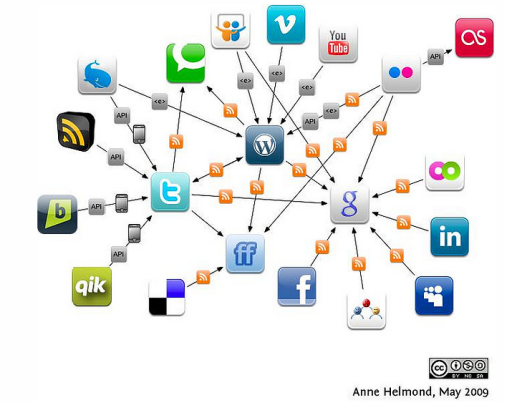 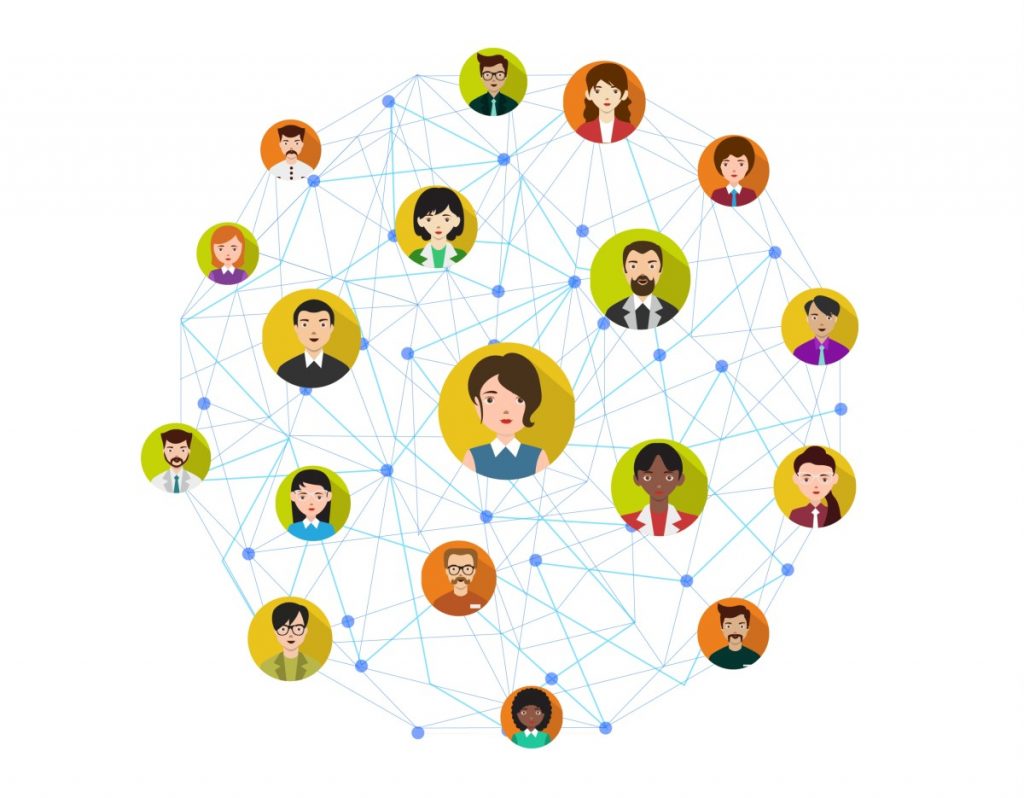 Cloud Infrastructures
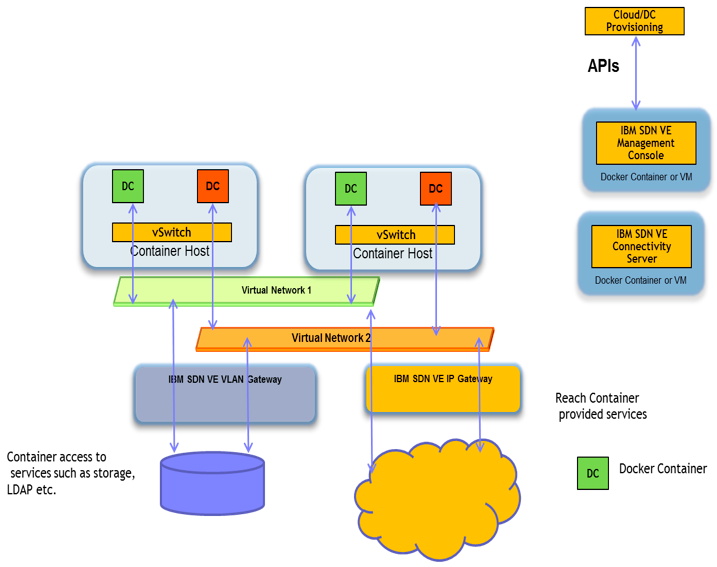 Environments: VMWare Fusion, VirtualBox
Provisioners: Docker, Vagrant
Configuration: Chef, Puppet
Providers: AWS, MS Server
Services: MS Cognitive, Wolfram Alpha, Segment
Serverless CMS - http://www.downes.ca/post/66459
Immersive Reality
What is ‘Immersive’ – a VR helmet?
Key element of immersion: belief
(authentic) applications that matter
social presence (cognitive presence, teaching presence) - https://www.mnsu.edu/its/academic/isalt_social_presence_theory.pdf 
multi-modality – cognitive + kinesthetic, etc. - https://www.slideshare.net/jtholden/the-learning-styles-revelation-research-from-cognitive-science 
Games and Gamification?
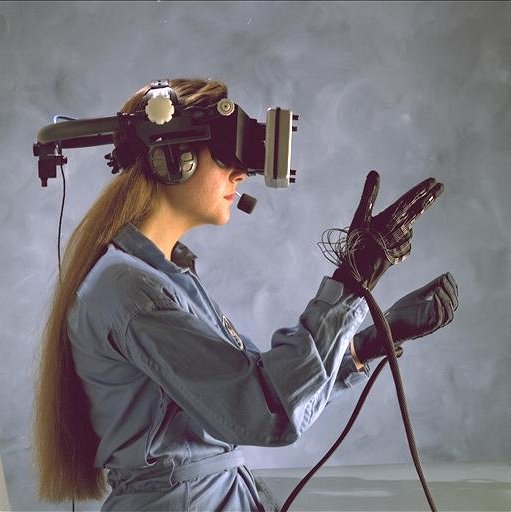 Personal Learning Environments
Resource Repository Network (Aggregation) - http://ec.europa.eu/ipg/standards/markup/web-content-syndication/index_en.htm 
Personal Cloud – Dropbox, OwnCloud, etc. https://owncloud.org/ 
Personal Learning Record – Learning Record Store (xAPI) https://www.adlnet.gov/tla/ 
Personal Learning Assistant 
 like Siri? Alexa?
Distributed Intelligence – MLaaS 
    https://www.slideshare.net/KarlSeiler/mlaas-machine-learning-as-a-service
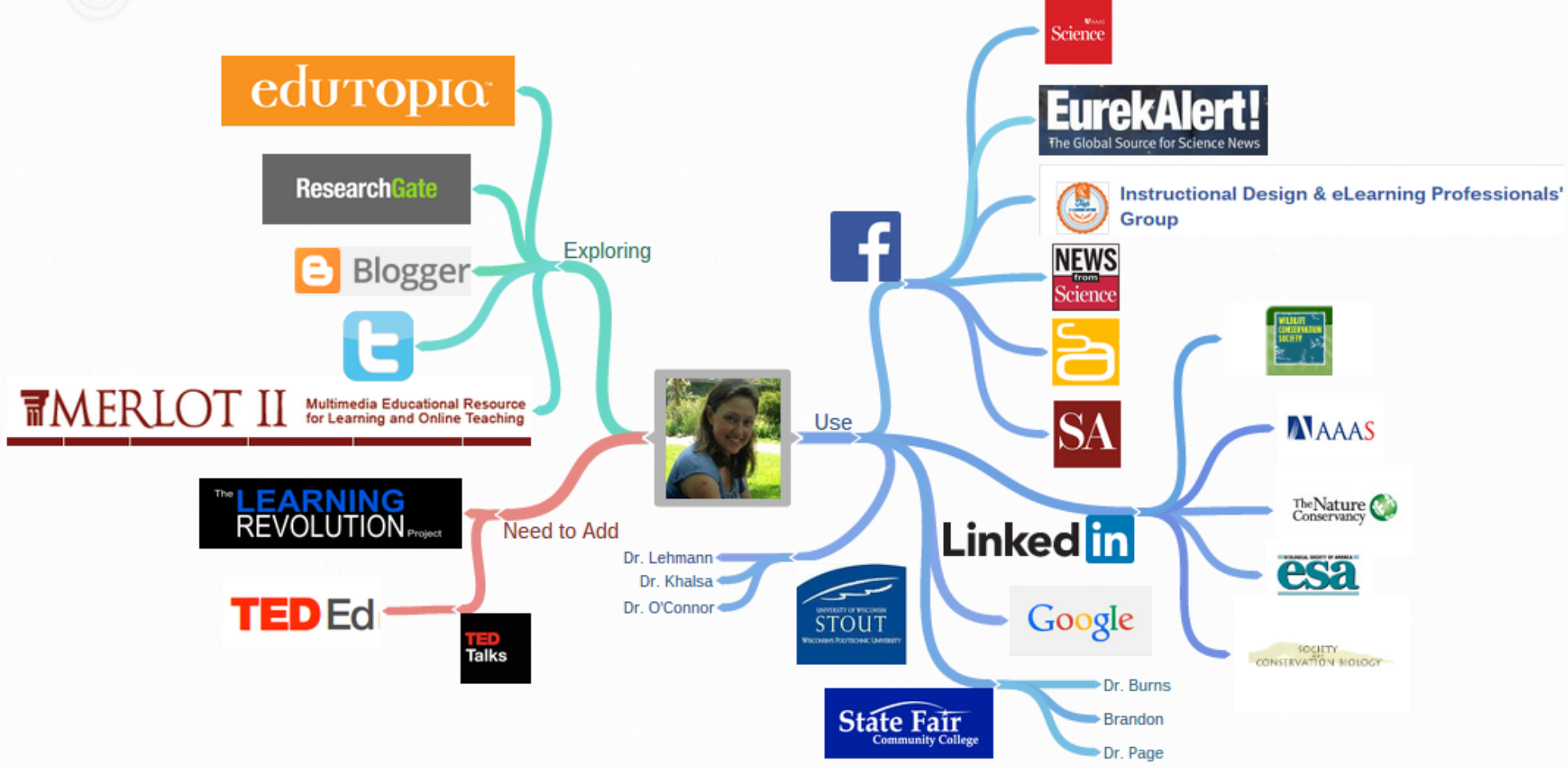 Heather Taft http://taftportfolio.blogspot.com/p/personal-learning-environment-ple.html
Challenges to Learning Providers
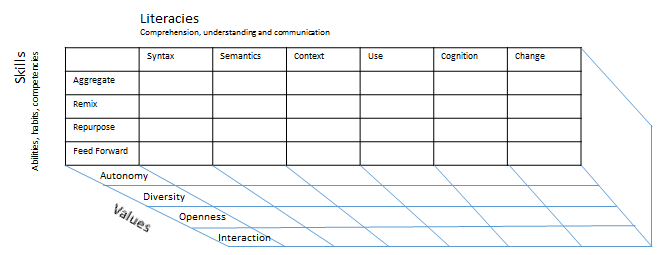 Content Knowledge Vs. Literacies
Not just reading and writing… 
http://www.downes.ca/presentation/369 
Employment skills Vs. Education
Courses Vs.  Performance Support
Authority Vs. the Wisdom of Crowds
Autonomy, Diversity, Openness, Interactivity
Social Proof? https://en.wikipedia.org/wiki/Social_proof 
Credentials Vs. Learning Vs. Connections - http://er.educause.edu/articles/2015/3/credentialing-in-higher-education-current-challenges-and-innovative-trends
Challenges to Educational Institutions
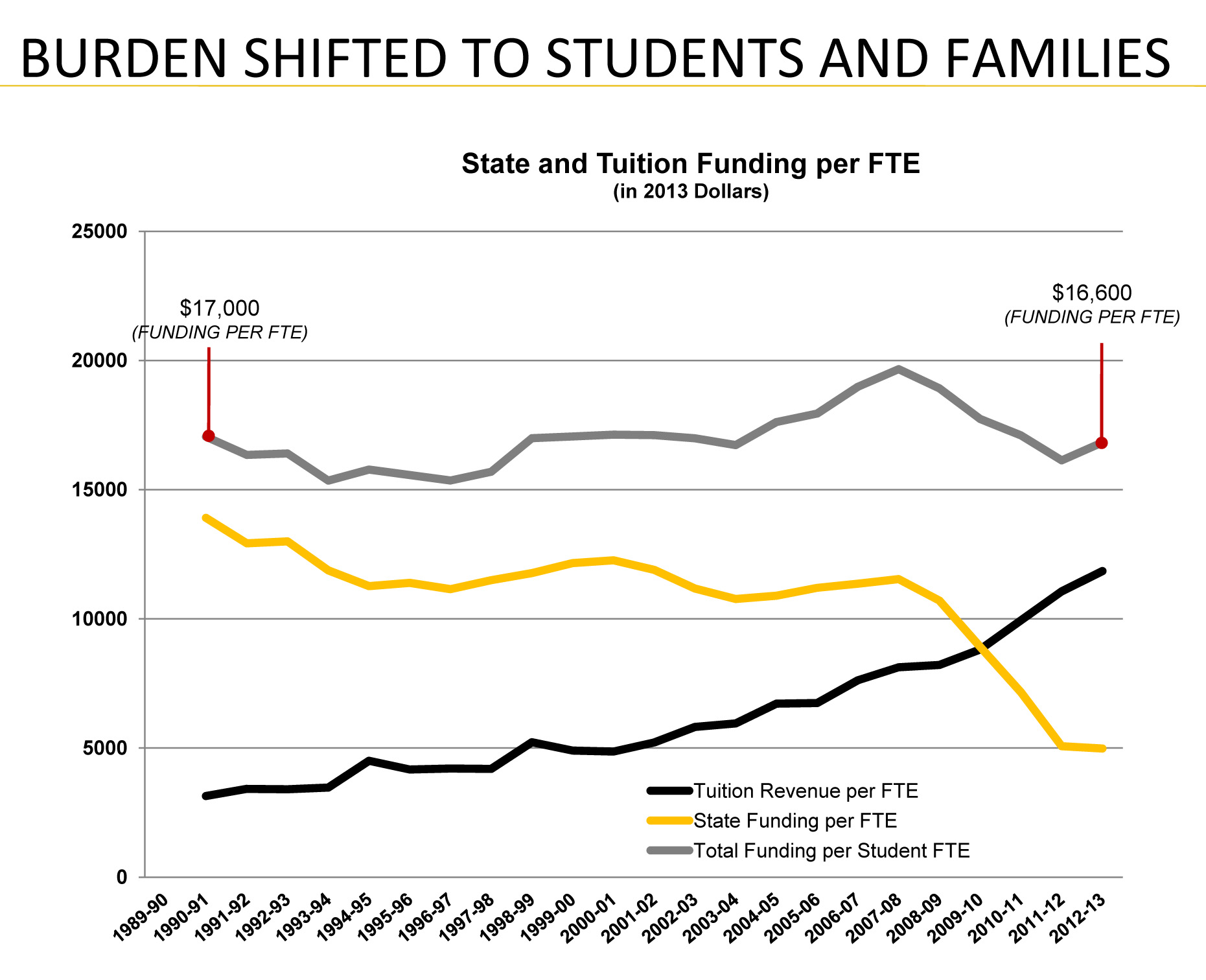 Public Education Vs. Private Sector
Funding: Tuition, Grants, Reseach….?
Enterprise Vs. Distributed?
Federated Vs. Open? (Social signon Vs. Single Signon Vs. ??)
Transcripts Vs. Blockchain Vs. ?? http://blockgeeks.com/guides/what-is-blockchain-technology/
http://old.seattletimes.com/html/opinion/2018504888_guest25blakecole.html
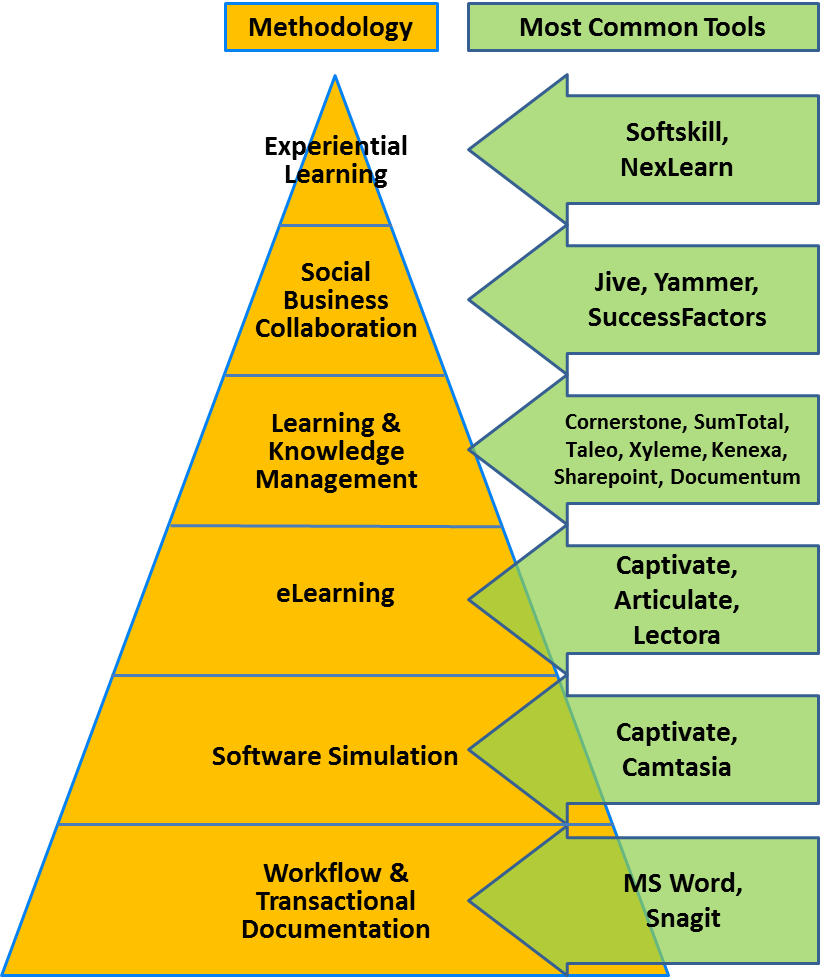 Moving Forward
Competencies? Vs. Capabilities http://www.downes.ca/post/64879 
Badges? Vs. Evidence https://openbadges.org/ 
Classes Vs. Performance Support http://www.nrc-cnrc.gc.ca/eng/solutions/collaborative/lpss.html 
Microlearning? Vs. Spaced Learning - https://www.td.org/Publications/Blogs/Science-of-Learning-Blog/2015/01/Spaced-Learning-an-Approach-to-Minimize-the-Forgetting-Curve 
Course Libraries? Vs. Subscription-based Learning - http://www.downes.ca/news/OLDaily.htm
http://epiloguesystems.com/about/
Personal Learning
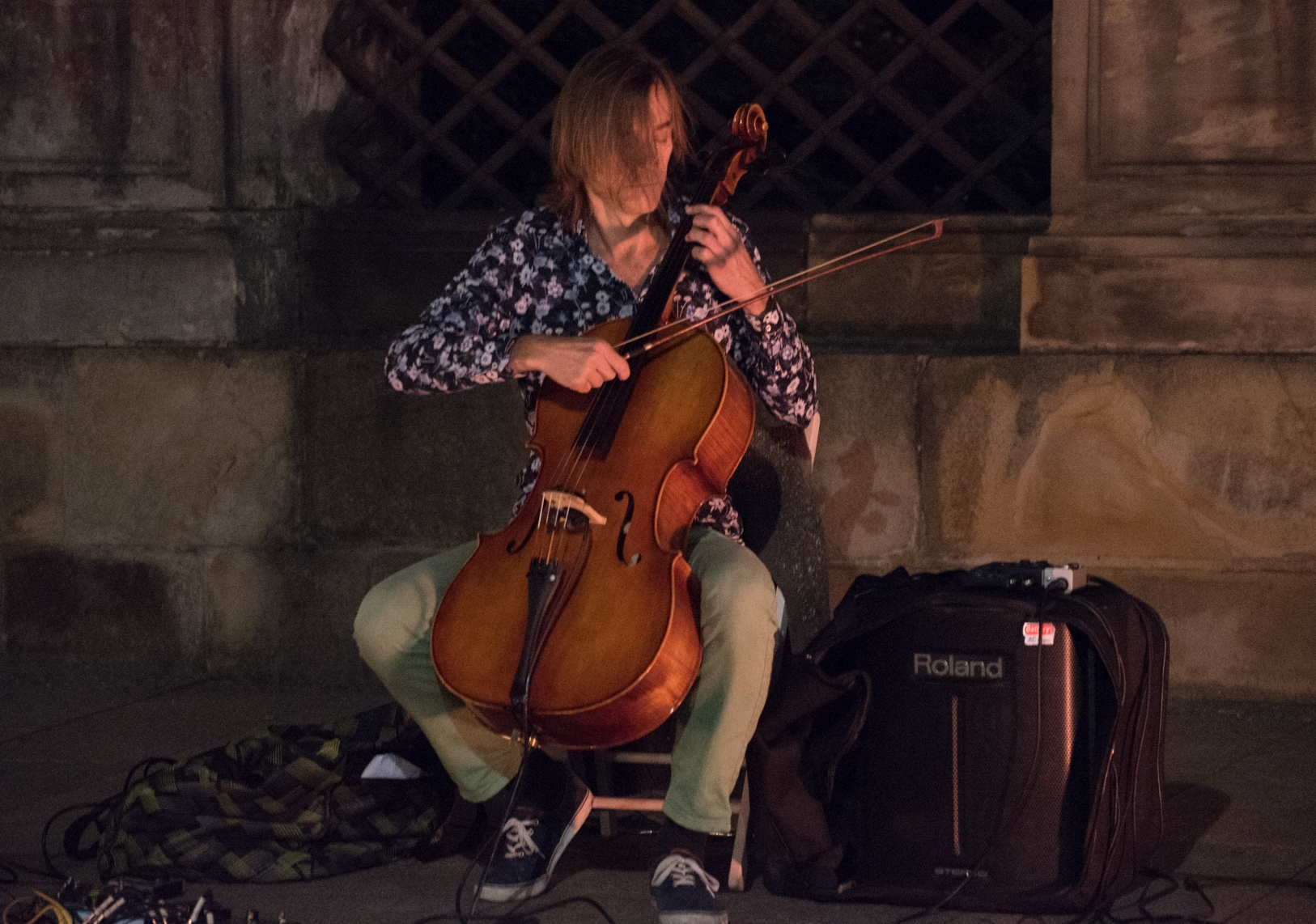 New learning Paradigms
Carrie Paechter, Metaphors of Space in Educational Theory and Practice  http://www.tandfonline.com/doi/pdf/10.1080/14681360400200202
The Connectivist MOOC (cMOOC) Design
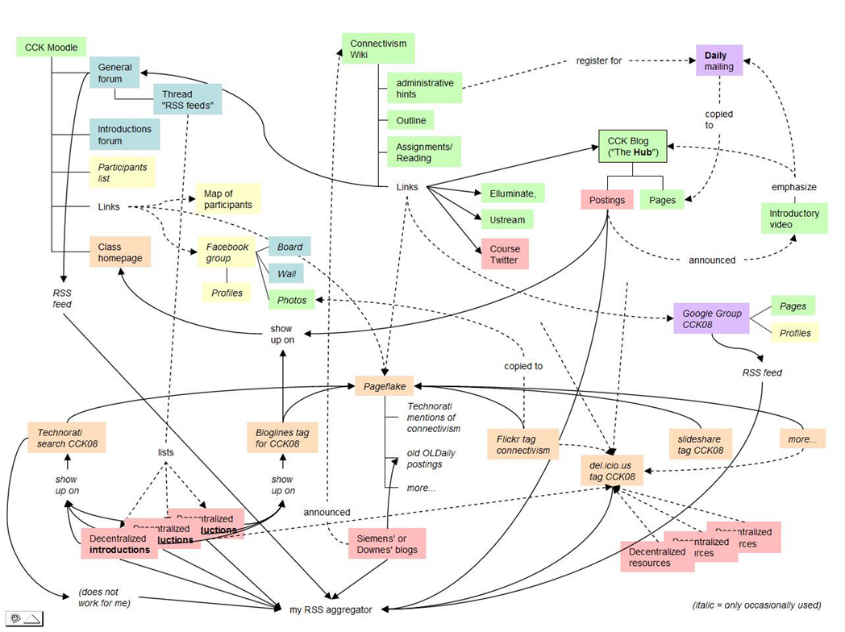 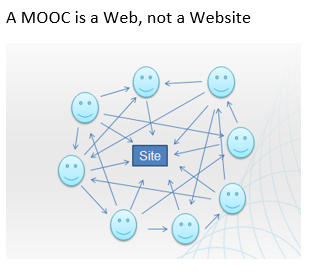 Instead of seeing a course as a series of contents to be presented, a course is a network of participants who find and exchange resources with each other
An initial structure is developed and ‘seeded’ with existing OERs
Participants encouraged to use their own sites to create or share resources
A mechanism (gRSShopper) is employed to connect them
Personalization
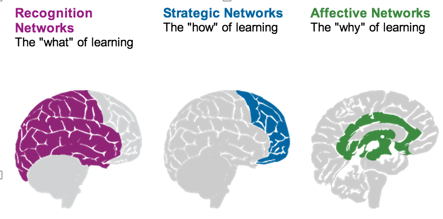 What we learn
How we Learn
Why we learn
Rules-Based Events (like notifications)
User Models
Adaptive Learning
Two Approaches…
Content
Practice
Practice
Content
Two Approaches…
Defines an ideal state
Defines a desired state
Content
Practice
Practice
Content
TRY
TEST
Person helps you
Person tests you
Two Approaches…
Defines an ideal state
Defines a desired state
Content
Practice
Iteration
Correction
Opport-unity
GAP
Practice
Content
TRY
TEST
Person helps you
Person tests you
Library                                              Environment
Defines an ideal state
Defines a desired state
Content
Practice
Affordances
Requirements
Iteration
Correction
Opport-unity
GAP
Practice
Content
TRY
TEST
Person helps you
Person tests you
Personalized                                   Personal           We do for you                                               You do for yourself
Defines an ideal state
Defines a desired state
Content
Practice
Affordances
Requirements
Iteration
Correction
Opport-unity
GAP
Practice
Content
TRY
TEST
Person helps you
Person tests you
The Personal Learning Environment
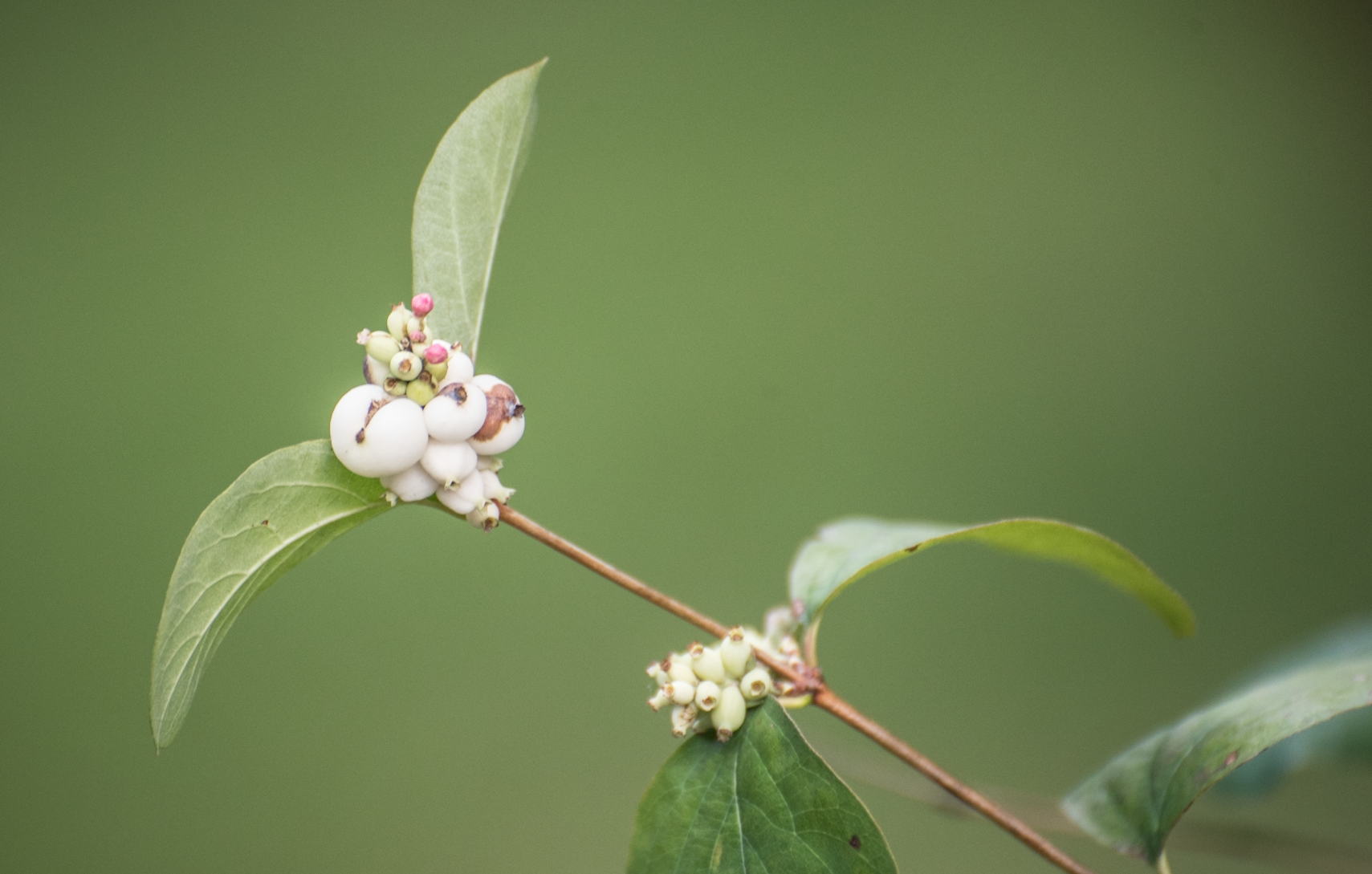 Overview of the Concept of PLEs
Simulation
LMS
PLE
Chat Room
MOOC
Intranet
Blogger
Access to many services in one personal environment
Properties of the PLE…
What information should it record?
Who owns the data? How private is it?
What should it do?
What would a person do with it?
Where, exactly, is a PLE located?
PLE
The Network of PLEs
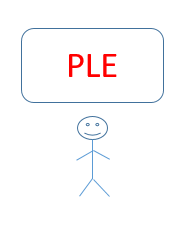 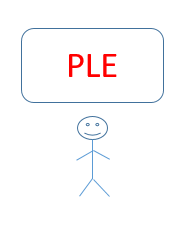 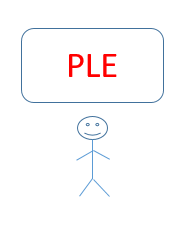 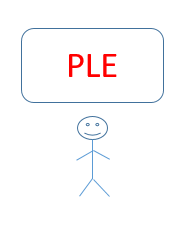 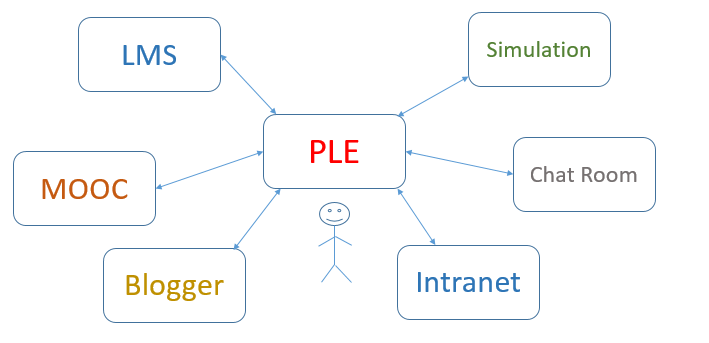 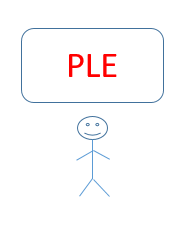 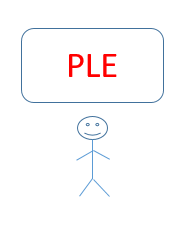 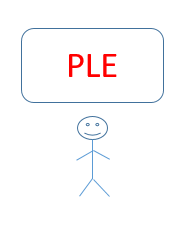 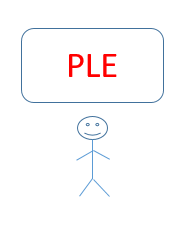 The Social Network of PLEs
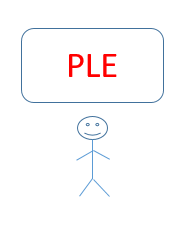 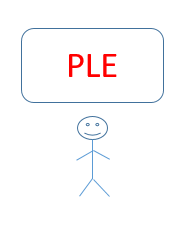 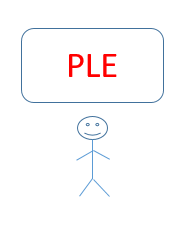 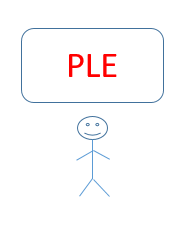 twitter
facebook
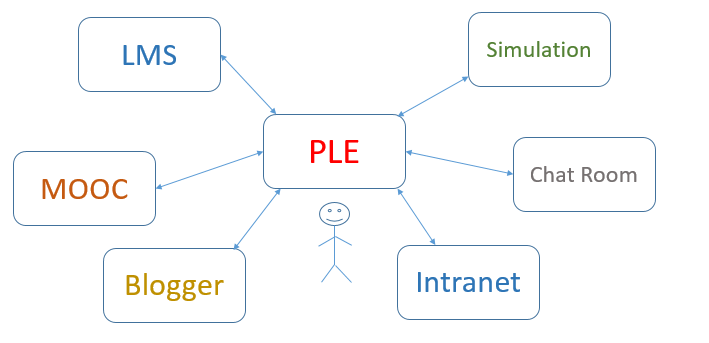 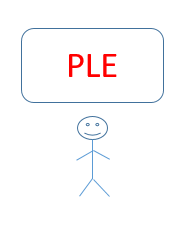 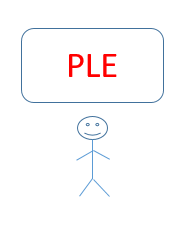 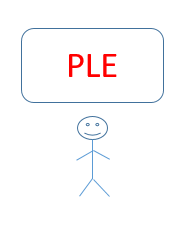 email
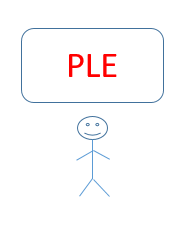 Properties of the Network…
How do people find each other? Services?
How do they communicate? What do they share?
How does a single PLE work with services?
Do we need centralized registries?
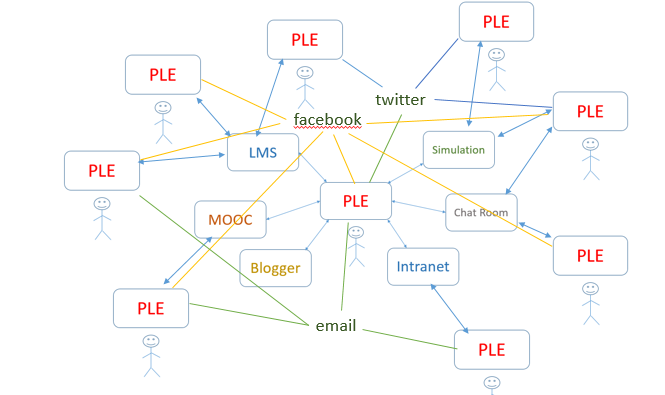 10:30 – 11:30
Why a personal learning environment?
What is the value proposition for a PLE?
Note: value isn’t what you can do, it’s how you benefit
This is usually stated in financial terms (earn more, cost less)
Can also be stated in terms of quality: faster, bigger, better
And can be non-financial goods: satisfaction, happiness, memories
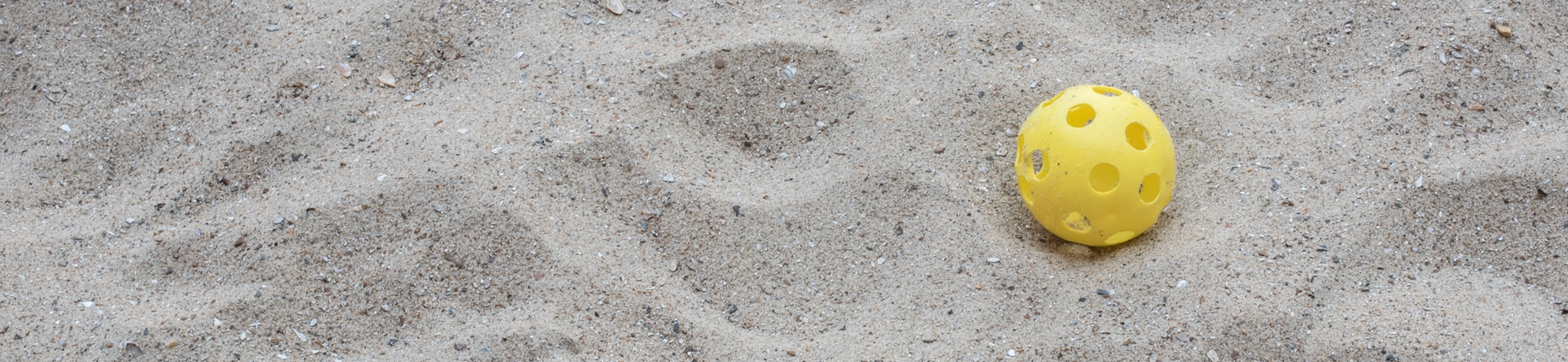 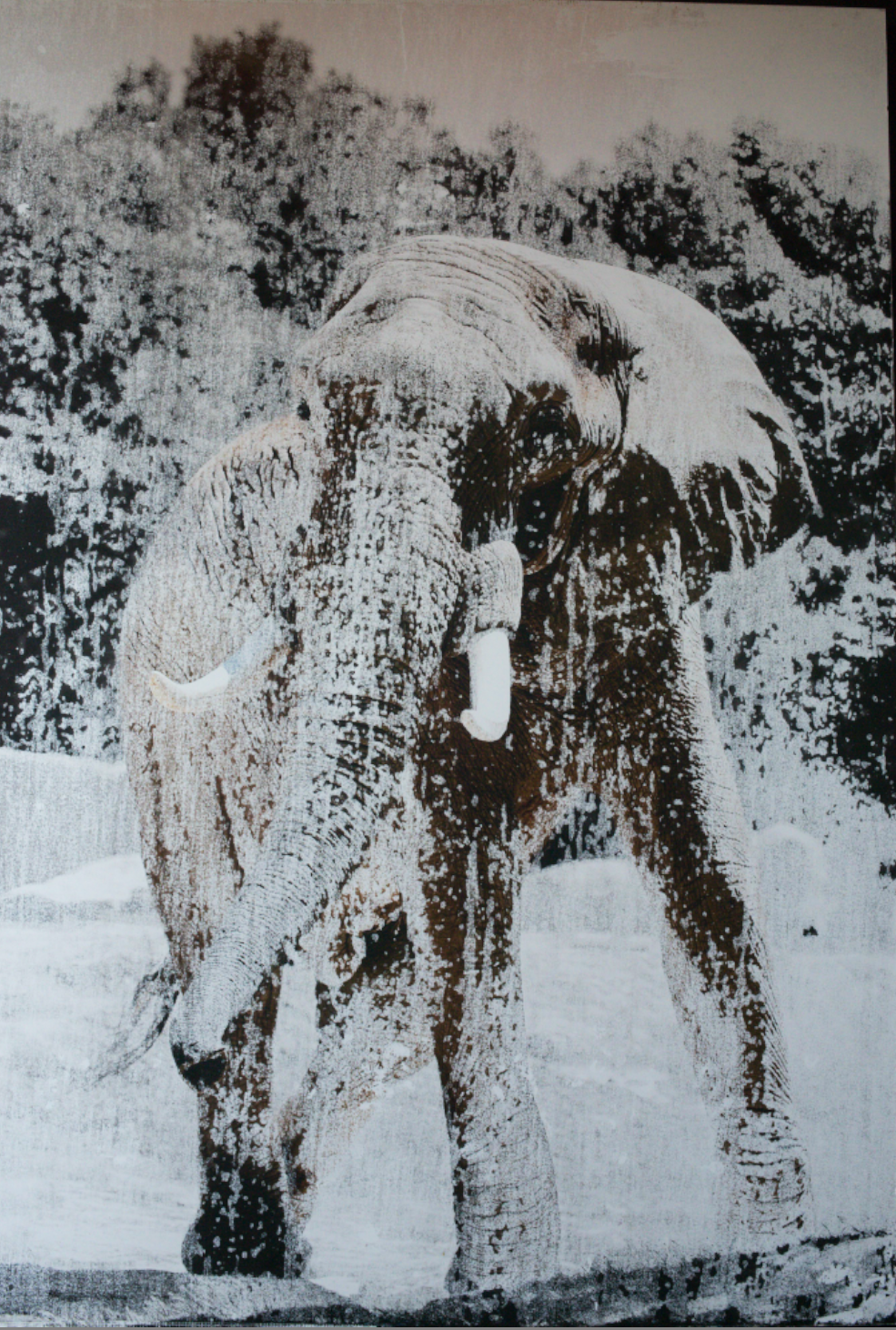 Education is not a search problem
Making
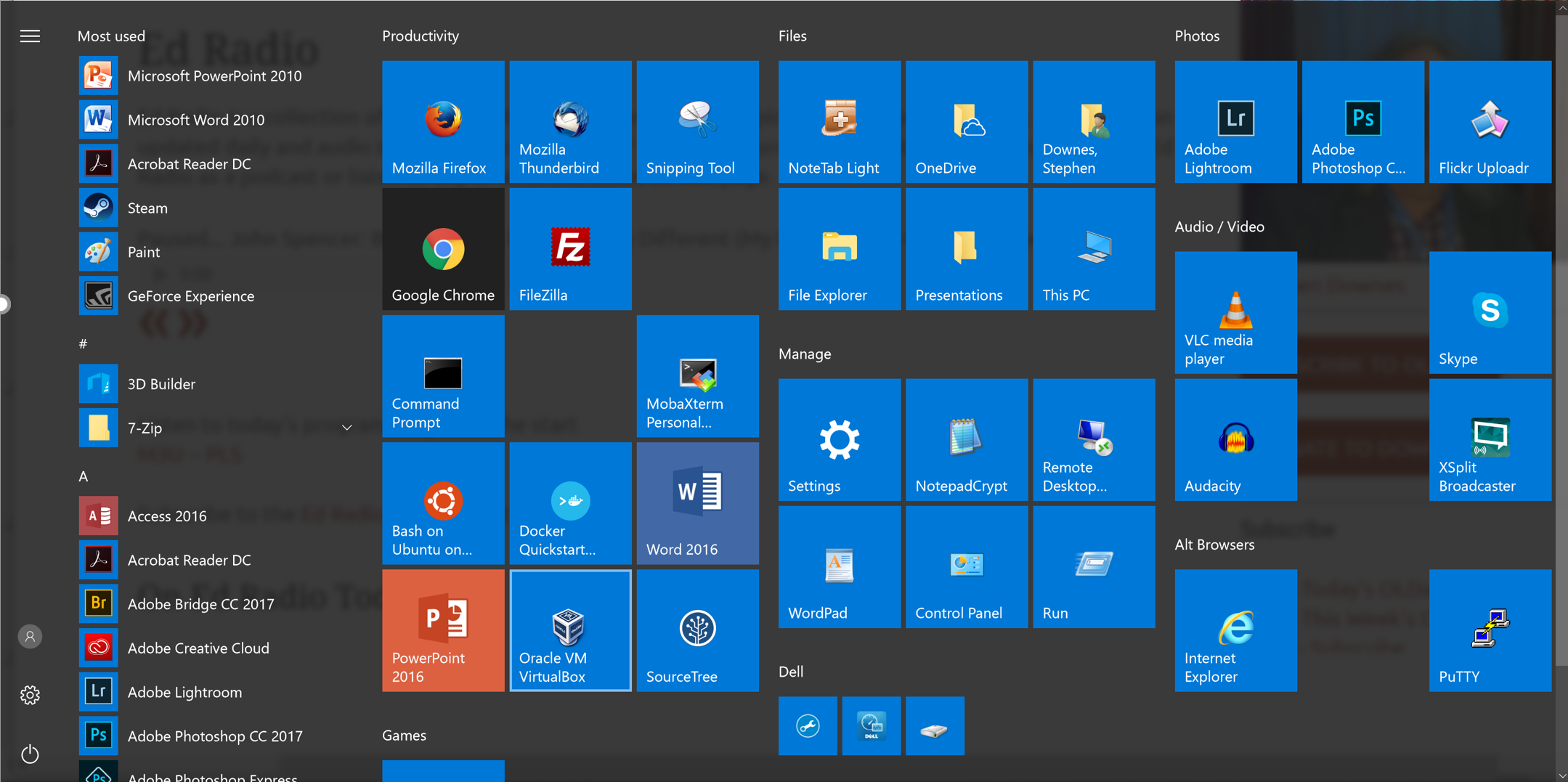 Making
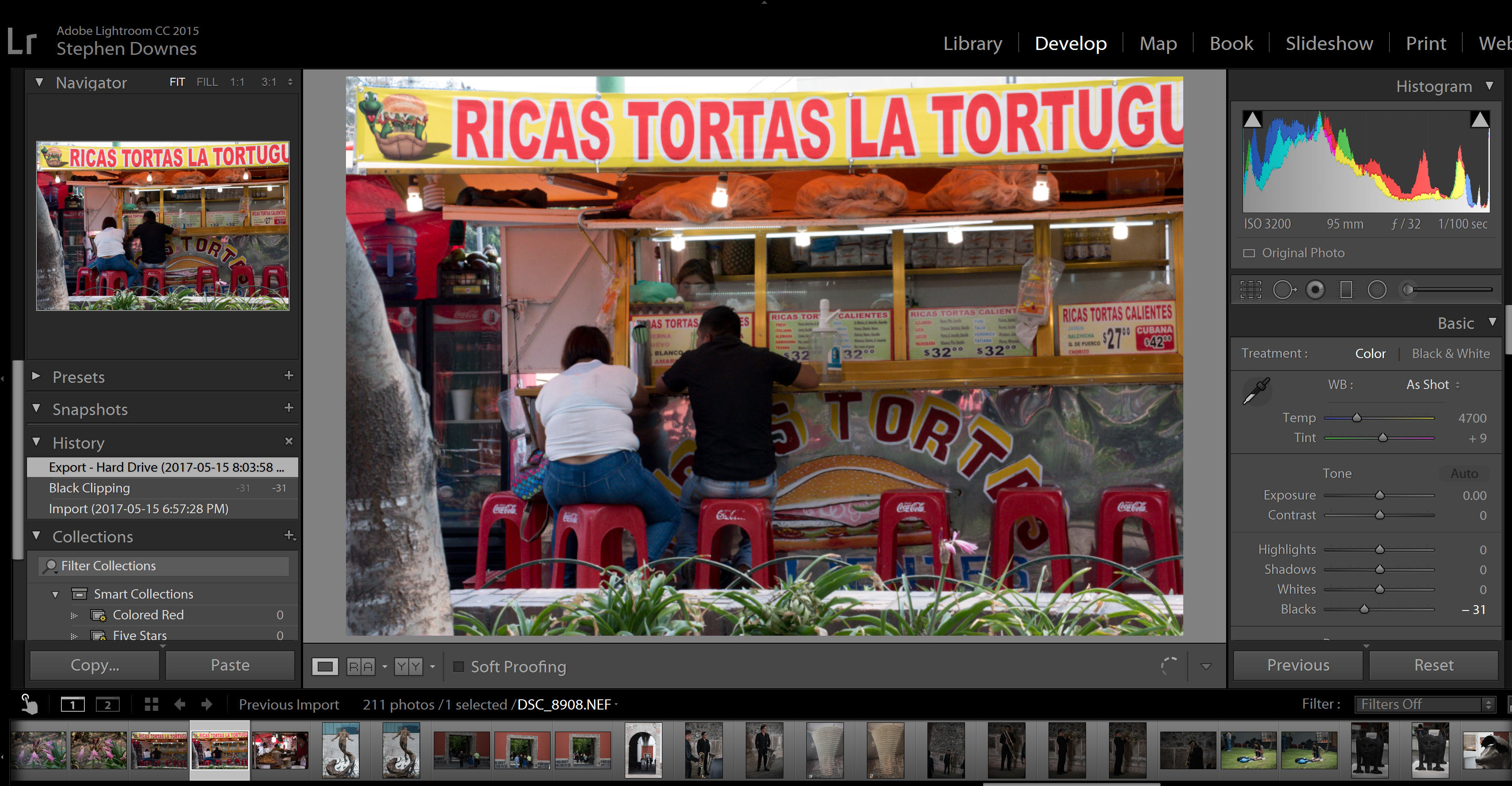 https://lightroom.adobe.com/
Making
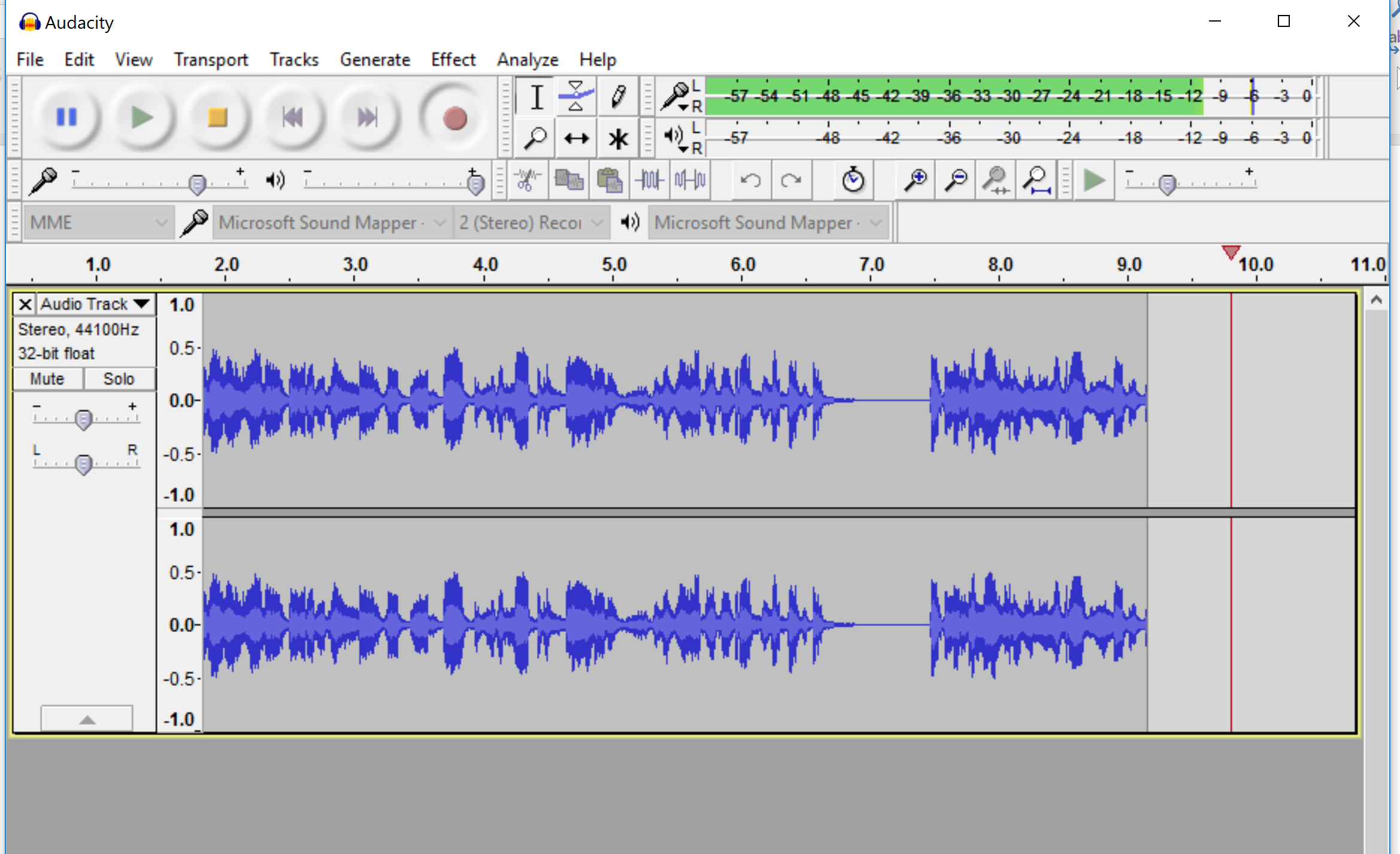 http://www.audacityteam.org/download/
Making
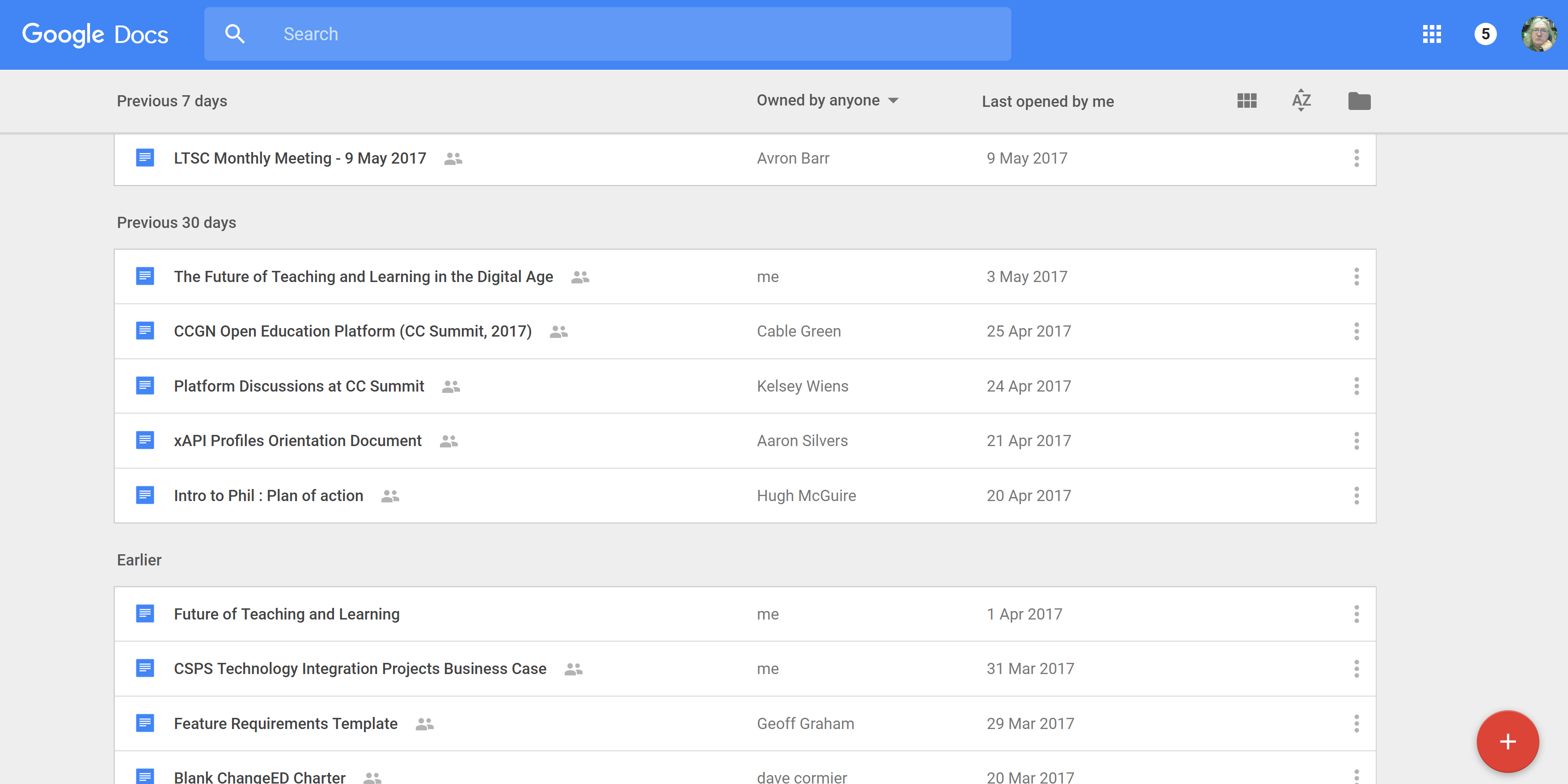 https://docs.google.com/
Making
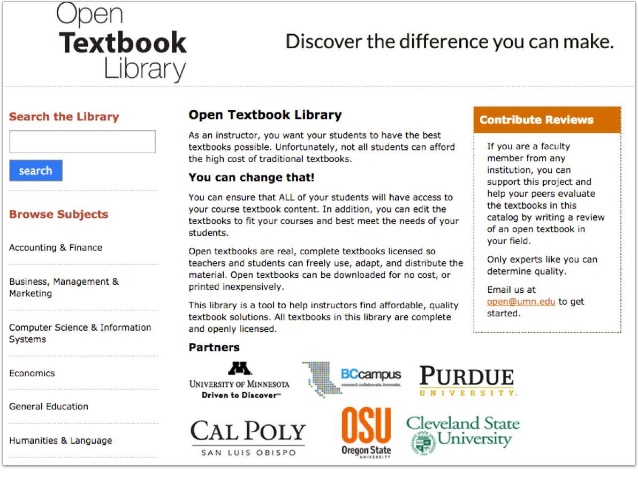 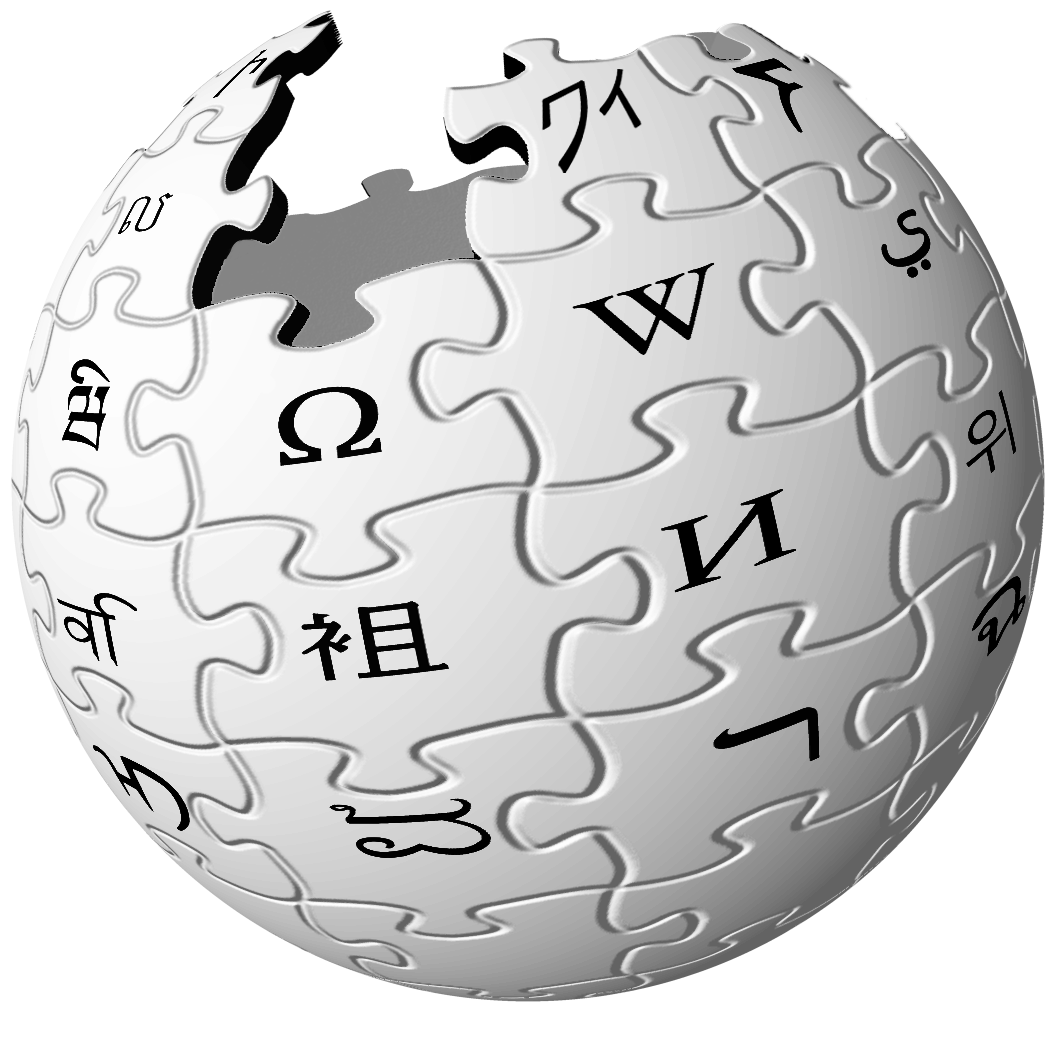 https://forum.rebus.community/category/17/phil-introduction-to-philosophy-lead-christina-hendricks-ubc
Making
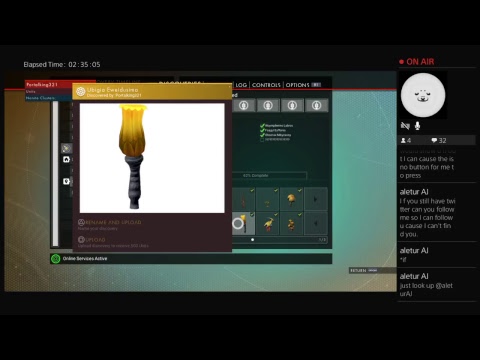 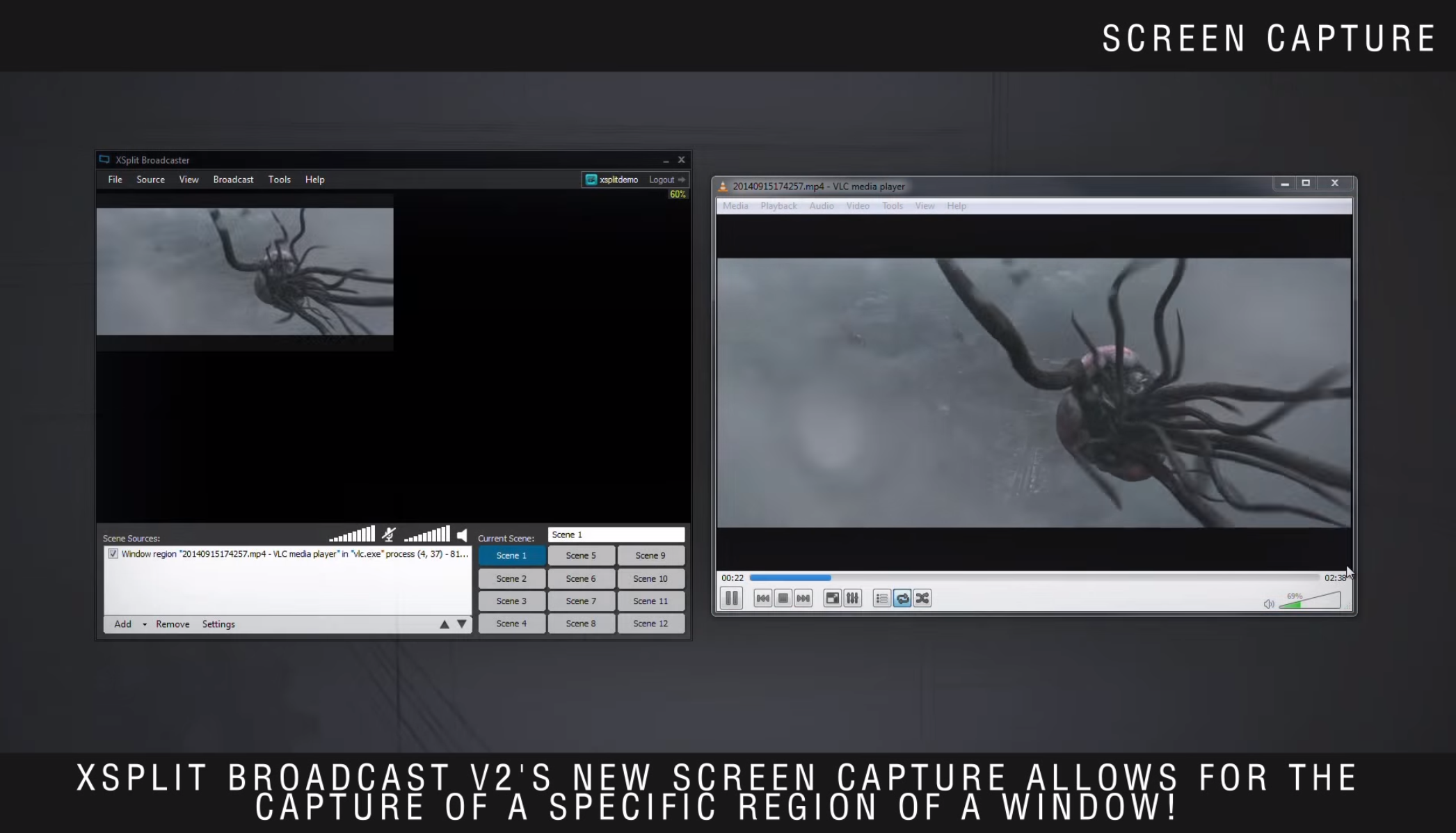 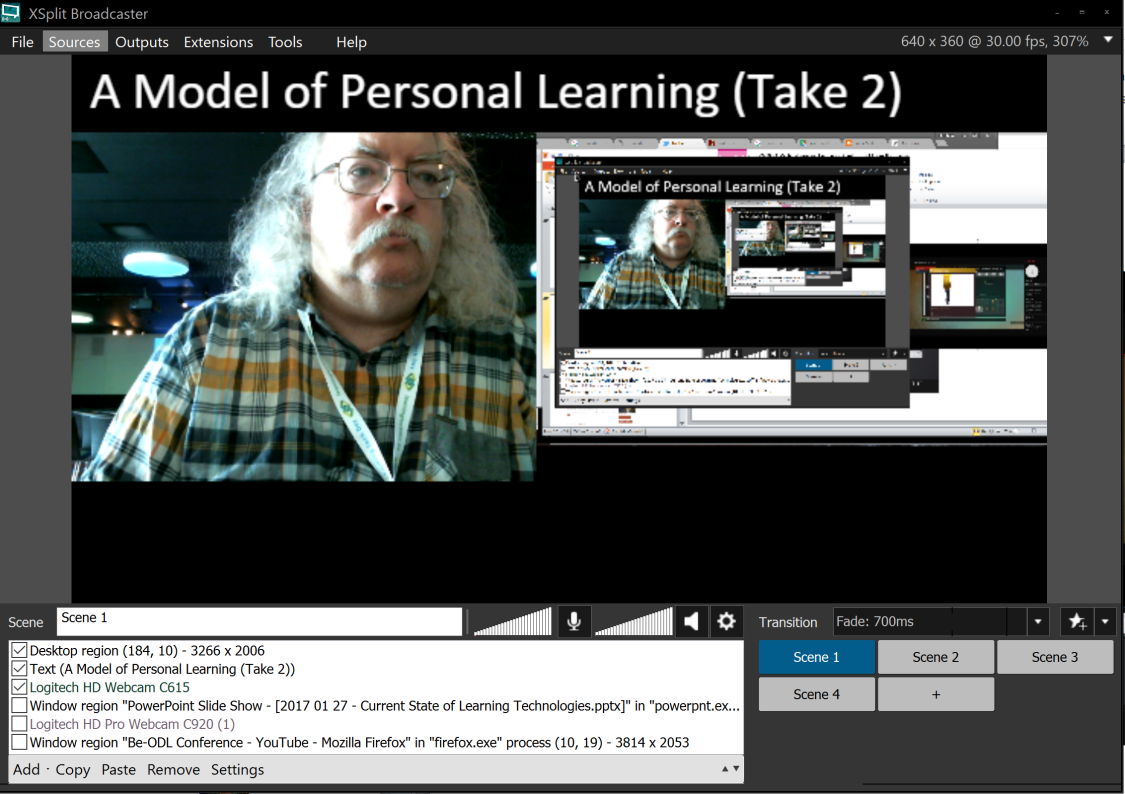 https://www.xsplit.com/
Sharing
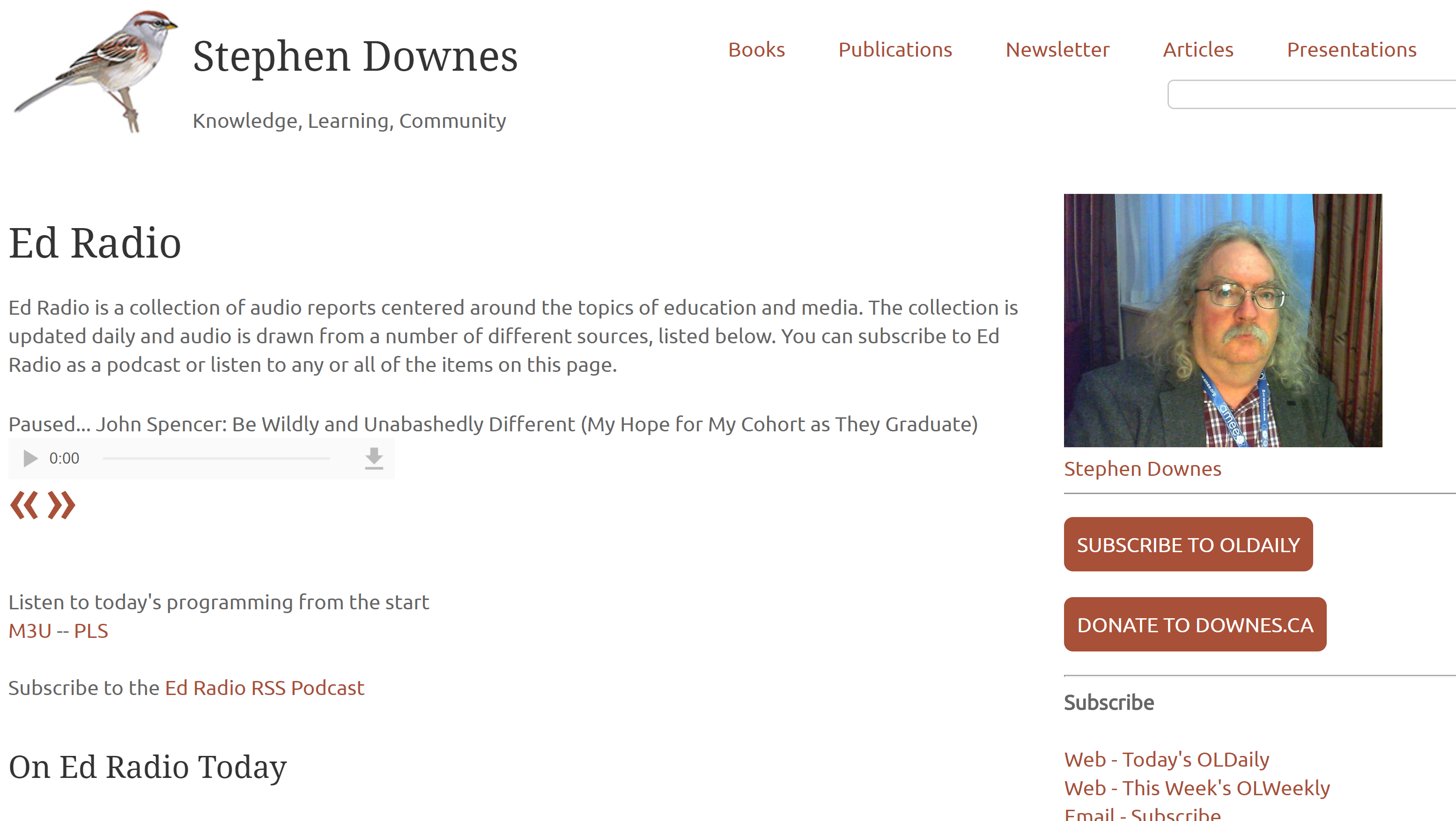 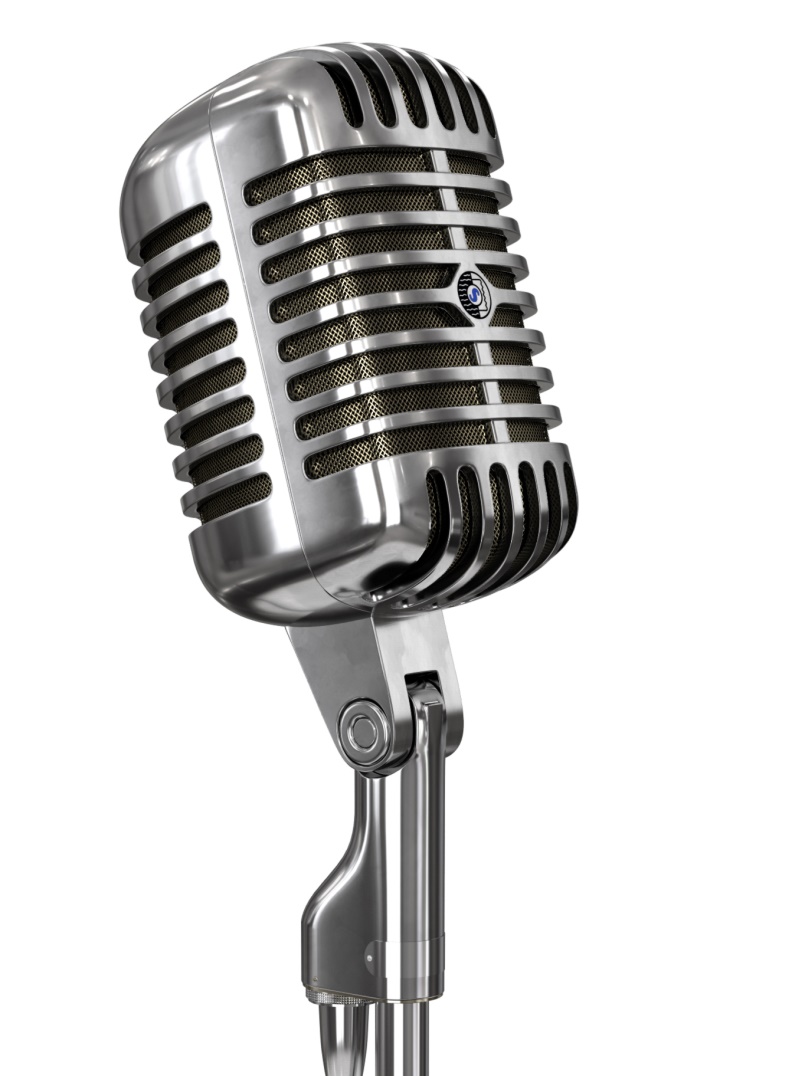 http://www.downes.ca/edradio.htm
Sharing
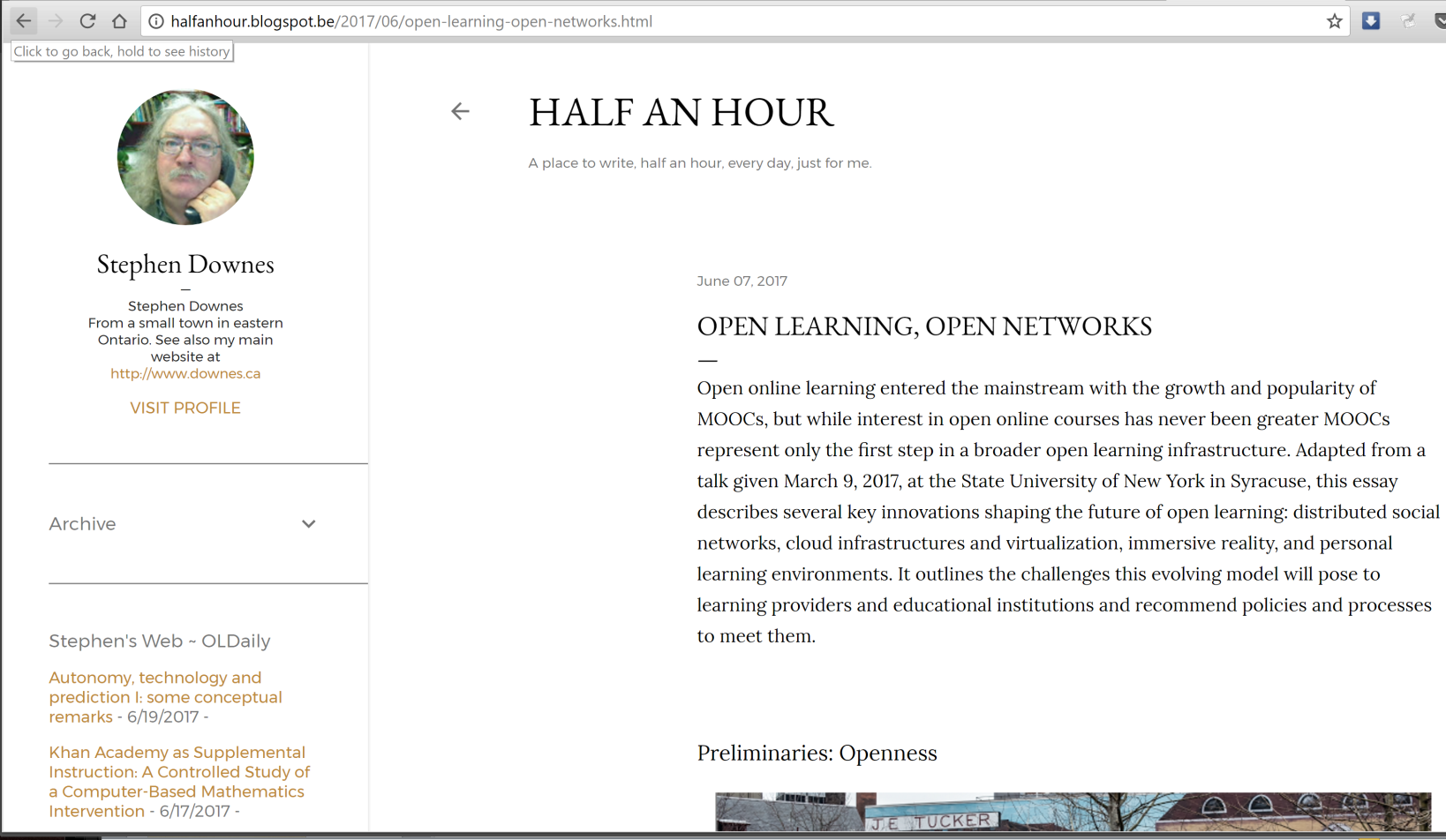 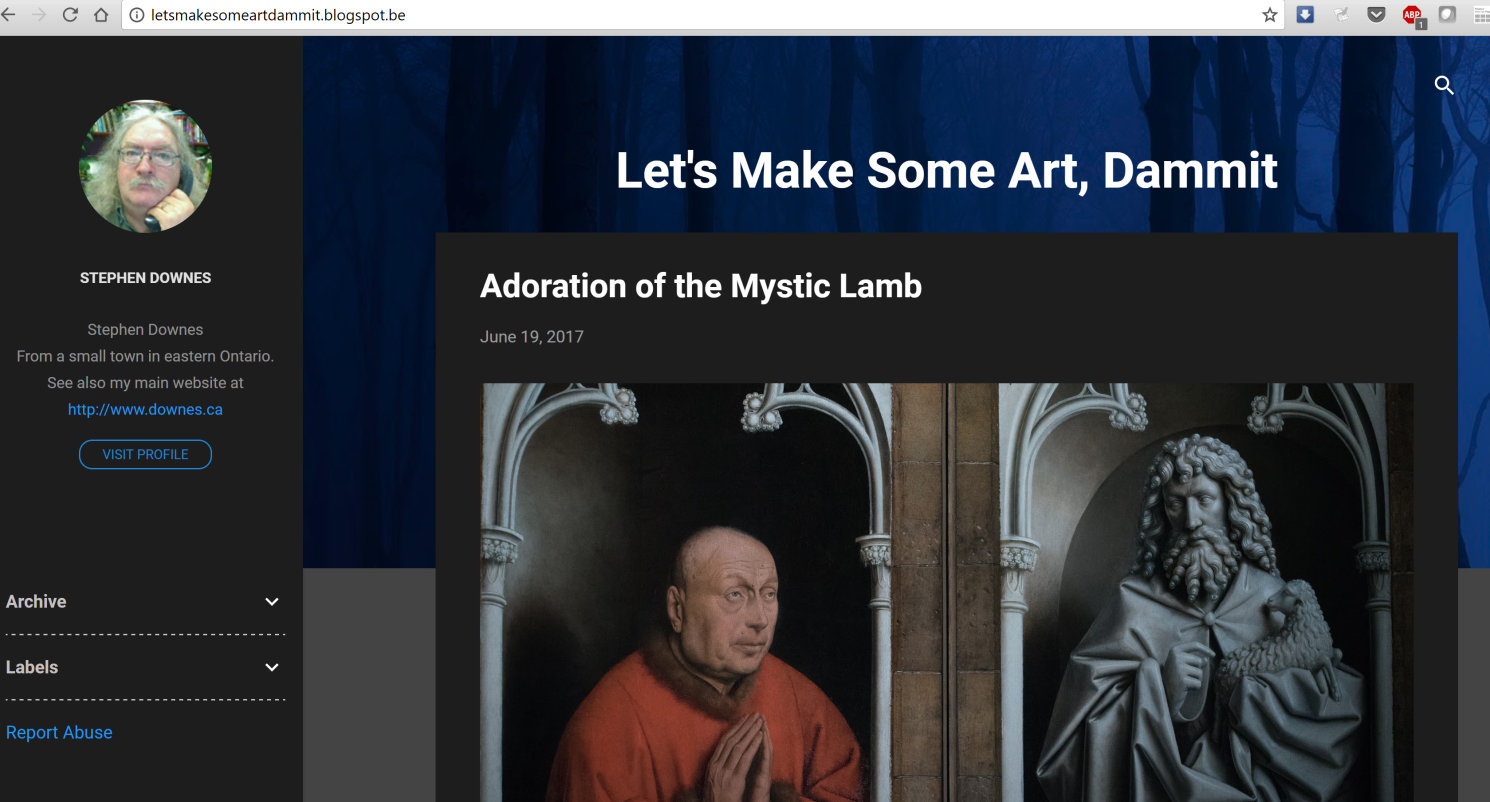 http://letsmakesomeartdammit.blogspot.com
http://halfanhour.blogspot.com
Sharing
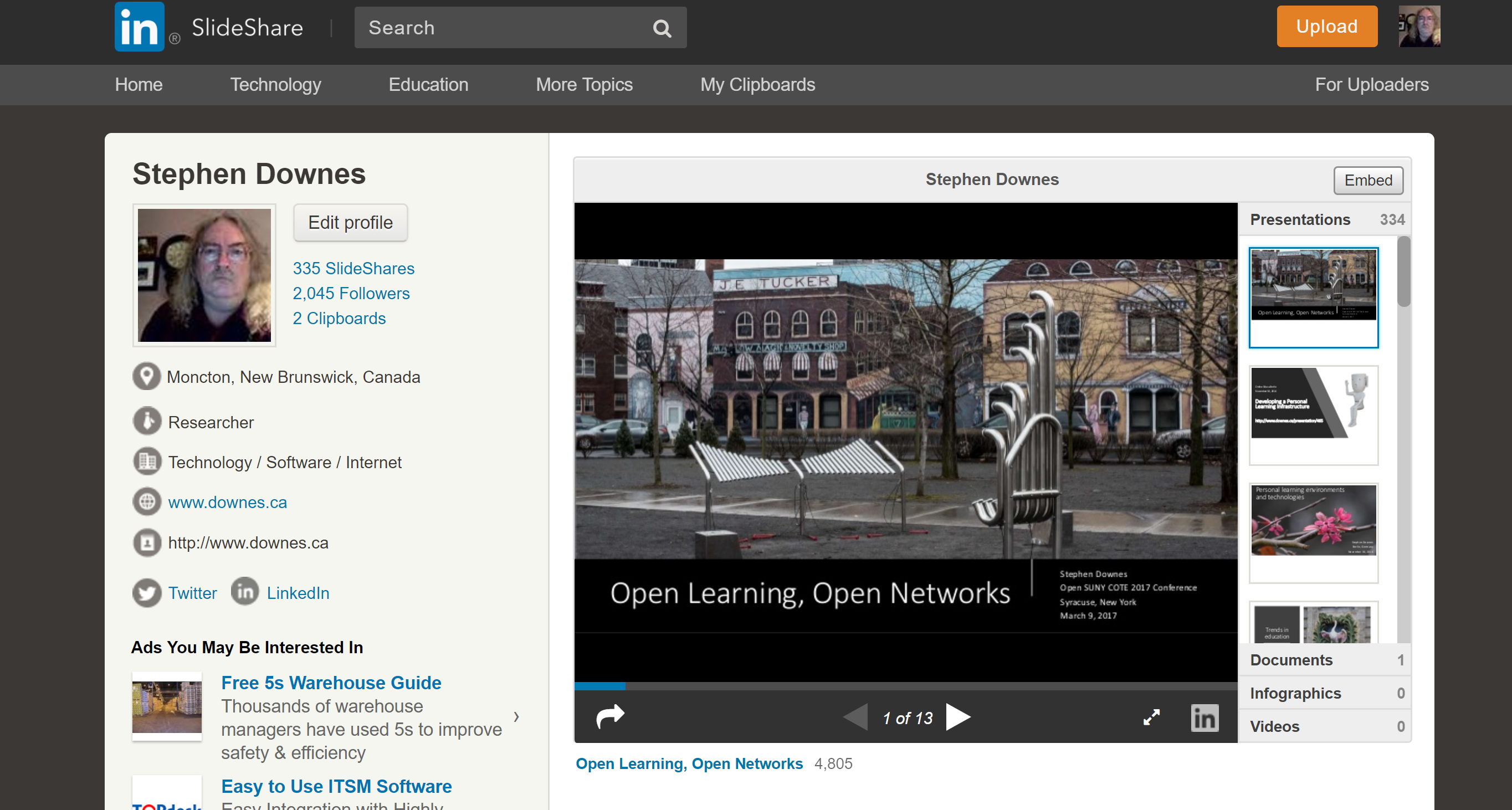 https://www.slideshare.net/Downes
Sharing
http://www.downes.ca/presentation/468
Critical Literacies
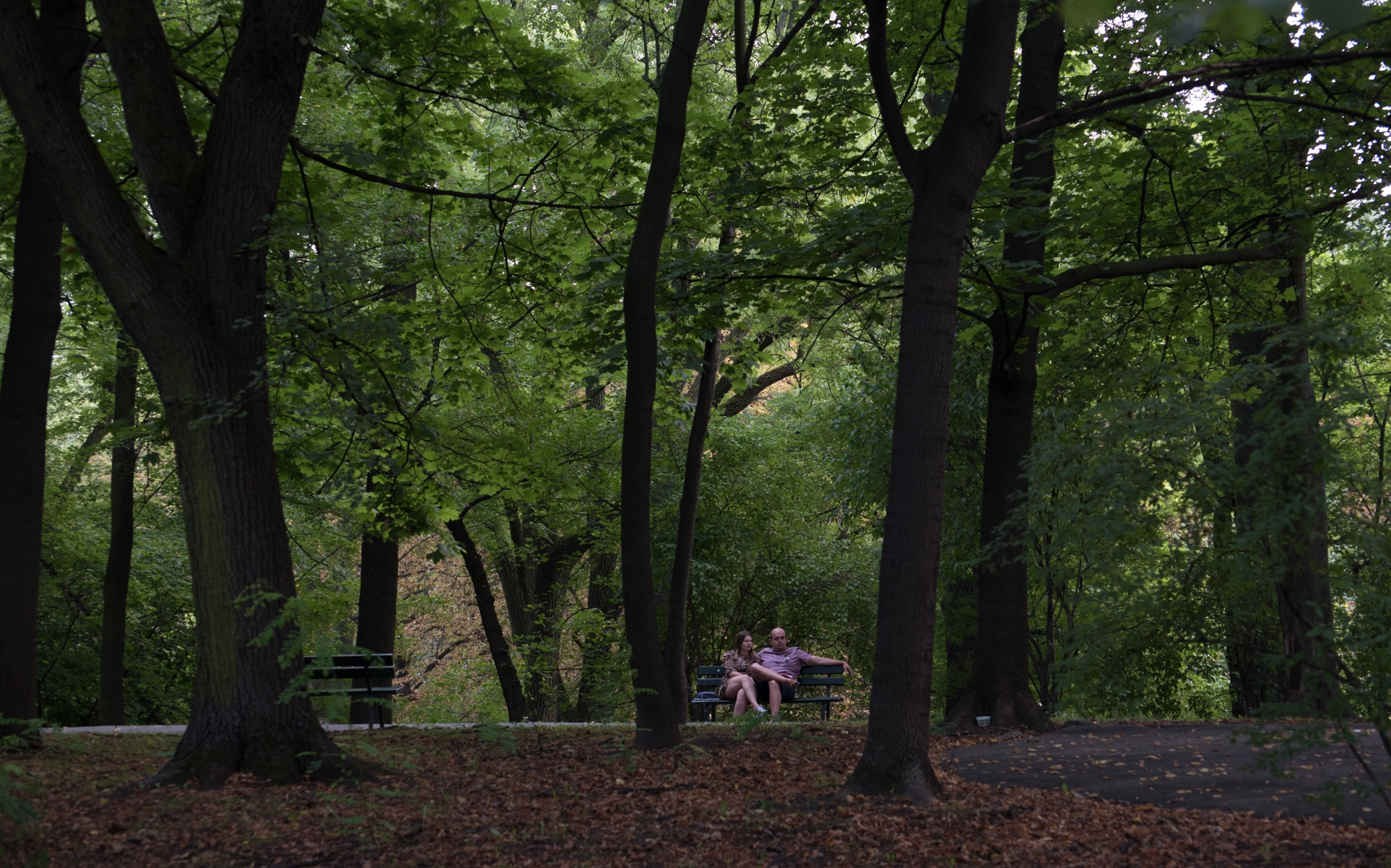 Science as language, learning as conversation, knowledge as inference
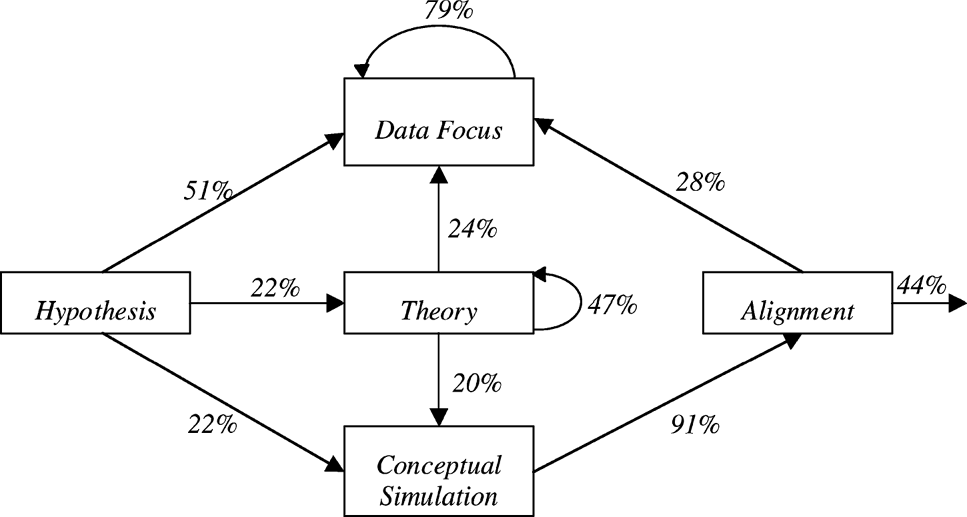 “What if…”: The Use of Conceptual Simulations in Scientific Reasoning 
http://www.informaworld.com/smpp/1925728116-26233474/ftinterface~db=all~content=a788101161~fulltext=713240928
The Second Thesis, Part B
This means getting beyond narrow text-based conceptions we have of media
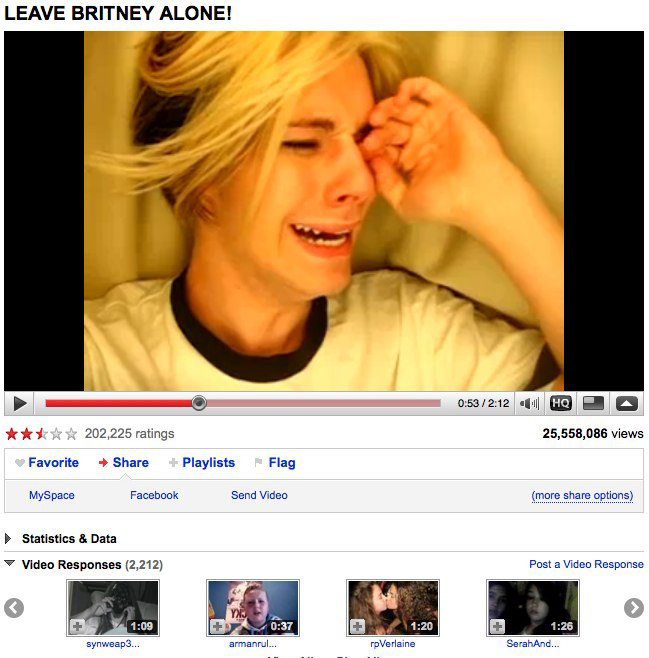 Conceptions Like:
messages have a sender and a receiver
 words get meaning from what they represent
 truth is based on the real world
 events have a cause, and causes can be known
 science is based on forming and testing hypotheses
These, taken together, constitute, a static, linear, coherent picture of the world
The world, as though it were a book, or a library
Not everyone sees it that way
A frame for understanding new media
Morris, Derrida and a little Lao Tzu
We need this frame because (as Jukes said) if we aren’t looking for these things, we just won’t see them.
Syntax
Not just rules and grammar
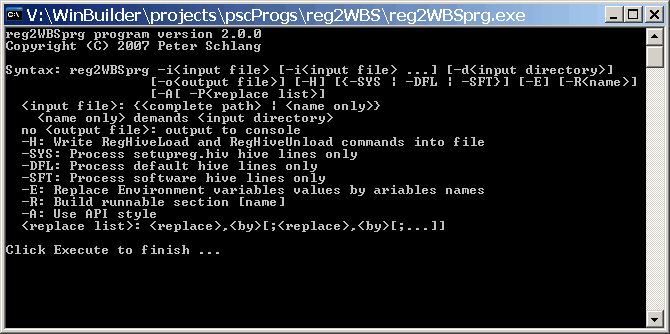 Forms: archetypes? Platonic ideals?
Rules: grammar = logical syntax
Operations: procedures, motor skills
Patterns: regularities, substitutivity (eggcorns, tropes)
Similarities: Tversky - properties, etc
Semantics
theories of truth / meaning / purpose / goal
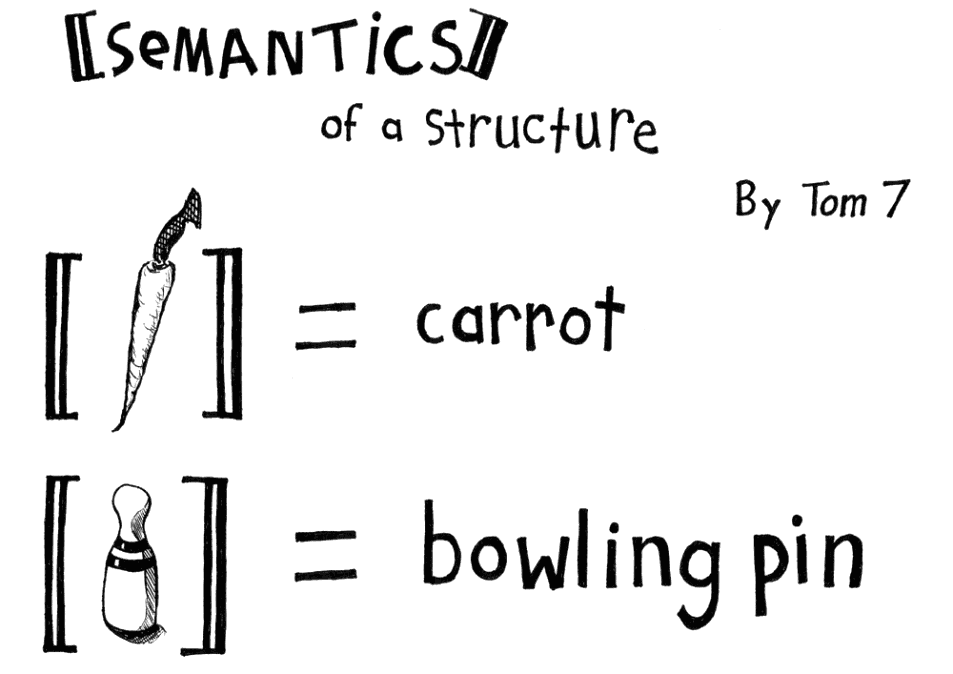 http://www.cs.cmu.edu/~tom7/csnotes/fall02/semantics.gif
- Sense and reference (connotation and denotation)
- Interpretation (Eg. In probability, Carnap - logical space; Reichenbach - frequency; Ramsey - wagering / strength of belief)
- Forms of association: Hebbian, contiguity, back-prop, Boltzmann 
- Decisions and decision theory: voting / consensus / emergence
Pragmatics
use, actions, impact
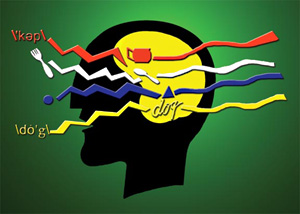 Speech acts (J.L. Austin, Searle) assertives, directives, commissives, expressives, declarations (but also - harmful acts, harassment, etc)
 Interrogation (Heidegger) and presupposition
 Meaning (Wittgenstein - meaning is use)
Cognition
reasoning, inference and explanation
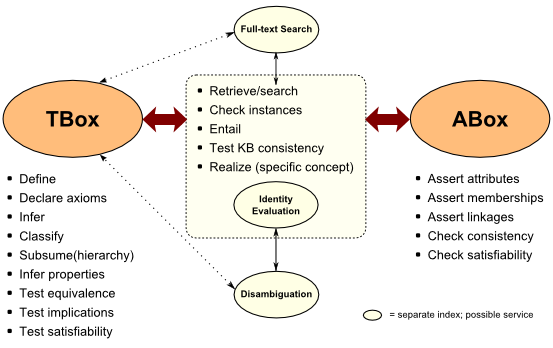 http://www.mkbergman.com/category/description-logics/
description - X (definite description, allegory, metaphor)
 definition - X is Y (ostensive, lexical, logical (necess. & suff conds), family resemblance - but also, identity, personal identity, etc
 argument - X therefore Y - inductive, deductive, abductive (but also: modal, probability (Bayesian), deontic (obligations), doxastic (belief), etc.)
 explanation - X because of Y (causal, statistical, chaotic/emergent)
Context
placement, environment
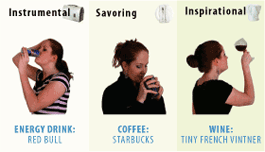 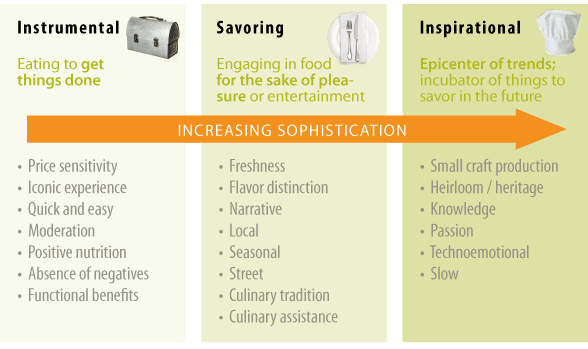 http://www.occasionbasedmarketing.com/what-it-is
- explanation (Hanson, van Fraassen, Heidegger)
- meaning (Quine);  tense - range of possibilities
- vocabulary (Derrida); ontologies, logical space
 Frames (Lakoff) and worldviews
Change
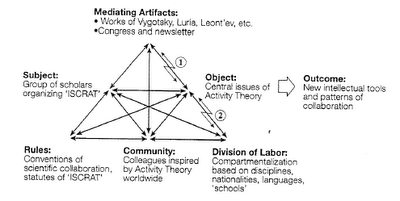 relation and connection: I Ching,  logical relation
 flow:  Hegel - historicity, directionality; McLuhan - 4 things
- progression / logic -- games, for example: quiz&points, branch-and-tree, database
- scheduling - timetabling - events; activity theory / LaaN
21st Century Skills Languages
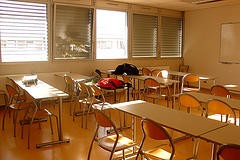 http://spotlight.macfound.org/btr/entry/new_media_literacies/
The ‘skills’ described by Jenkins – performance, simulation, appropriation, etc - are actually languages and should be understood in terms of these six dimensions
21st Century Languages
Example: Performance - Syntax